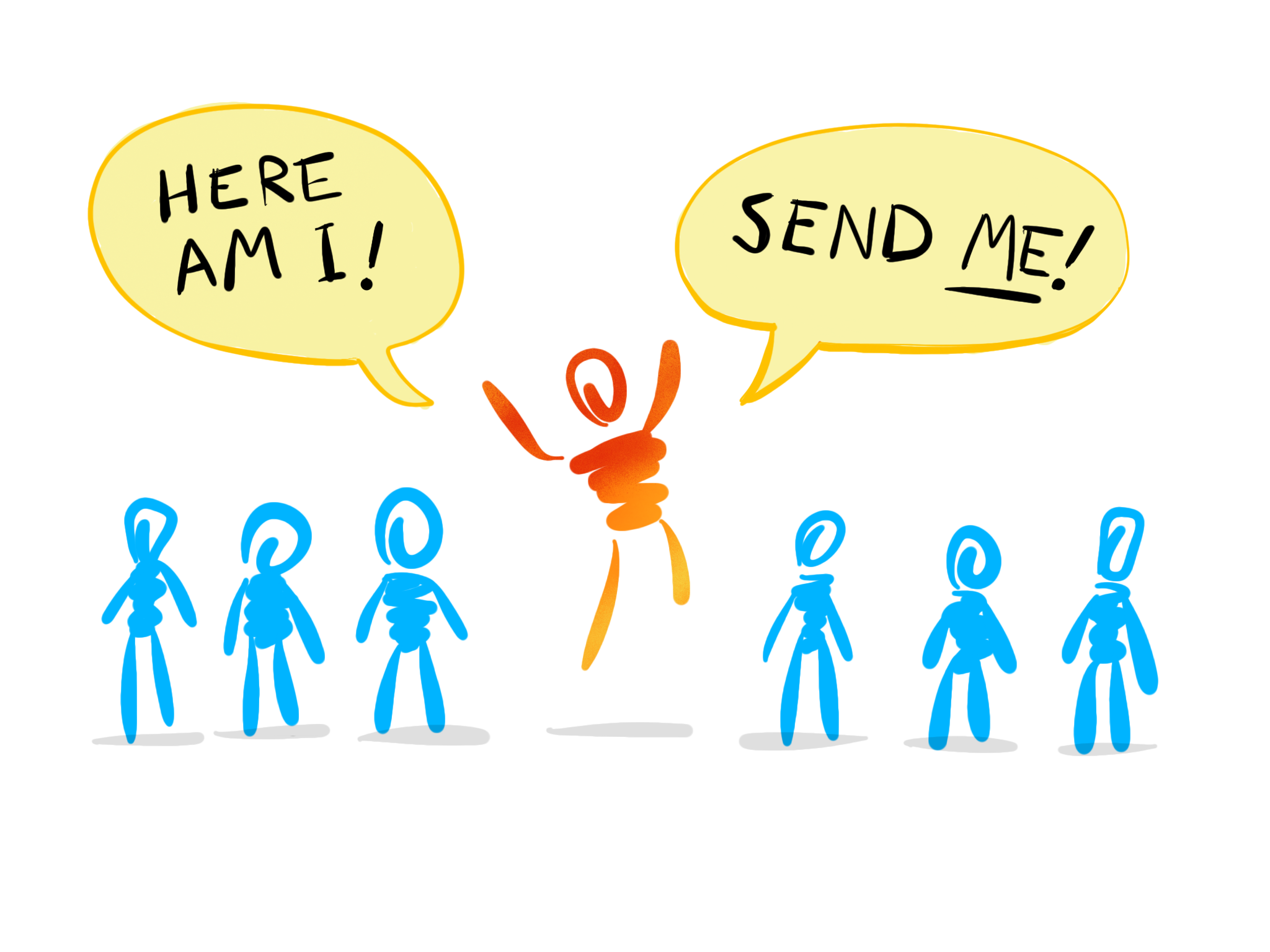 Teaching the lost
Teaching the saved
Encouraging
Serving Christians
Serving Non-Christians
Leading
Showing hospitality
Motivation
Awareness
Equipping
God’s Solution
to Problems
Moses
Slavery in Egypt
God Sends
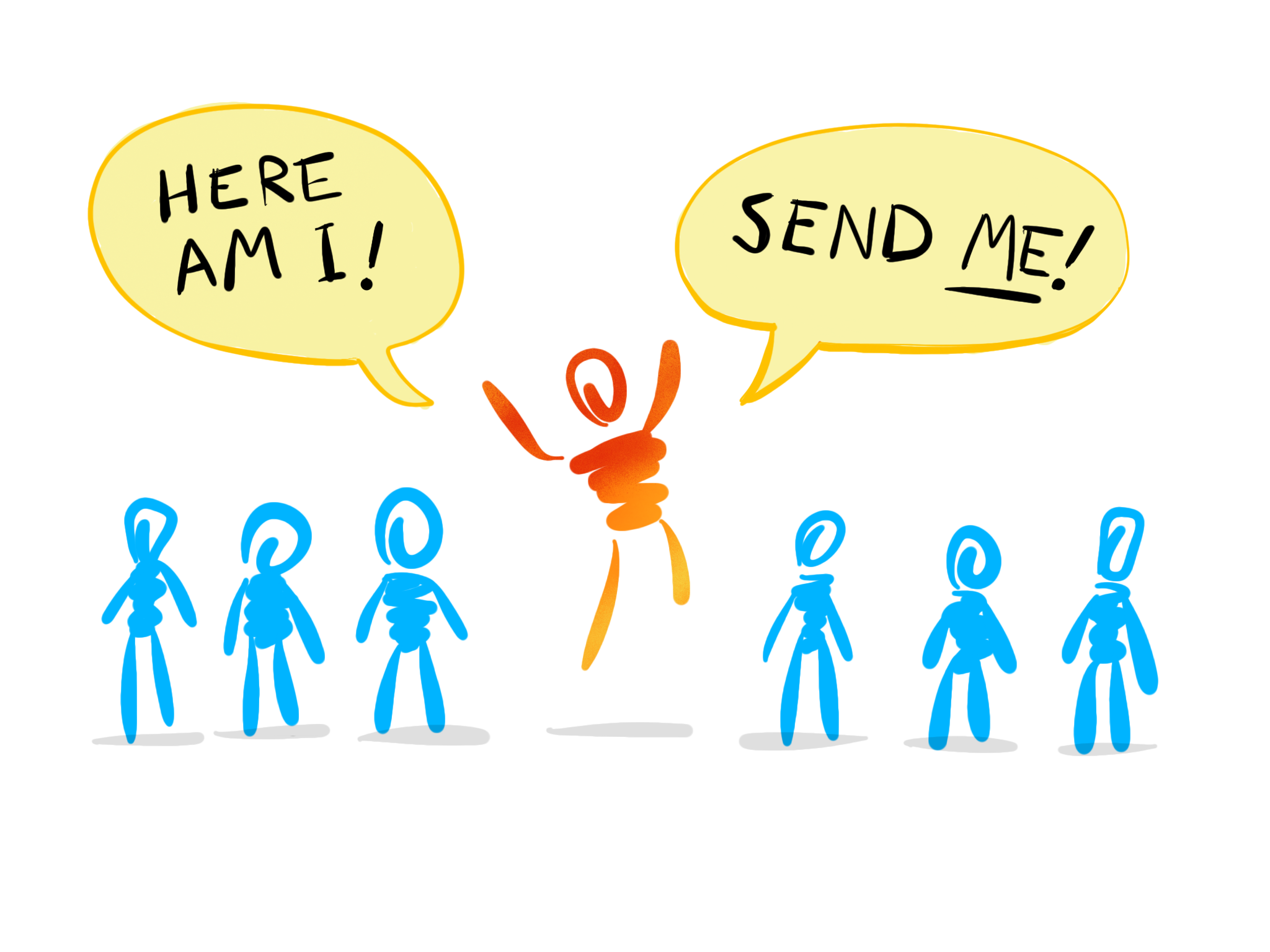 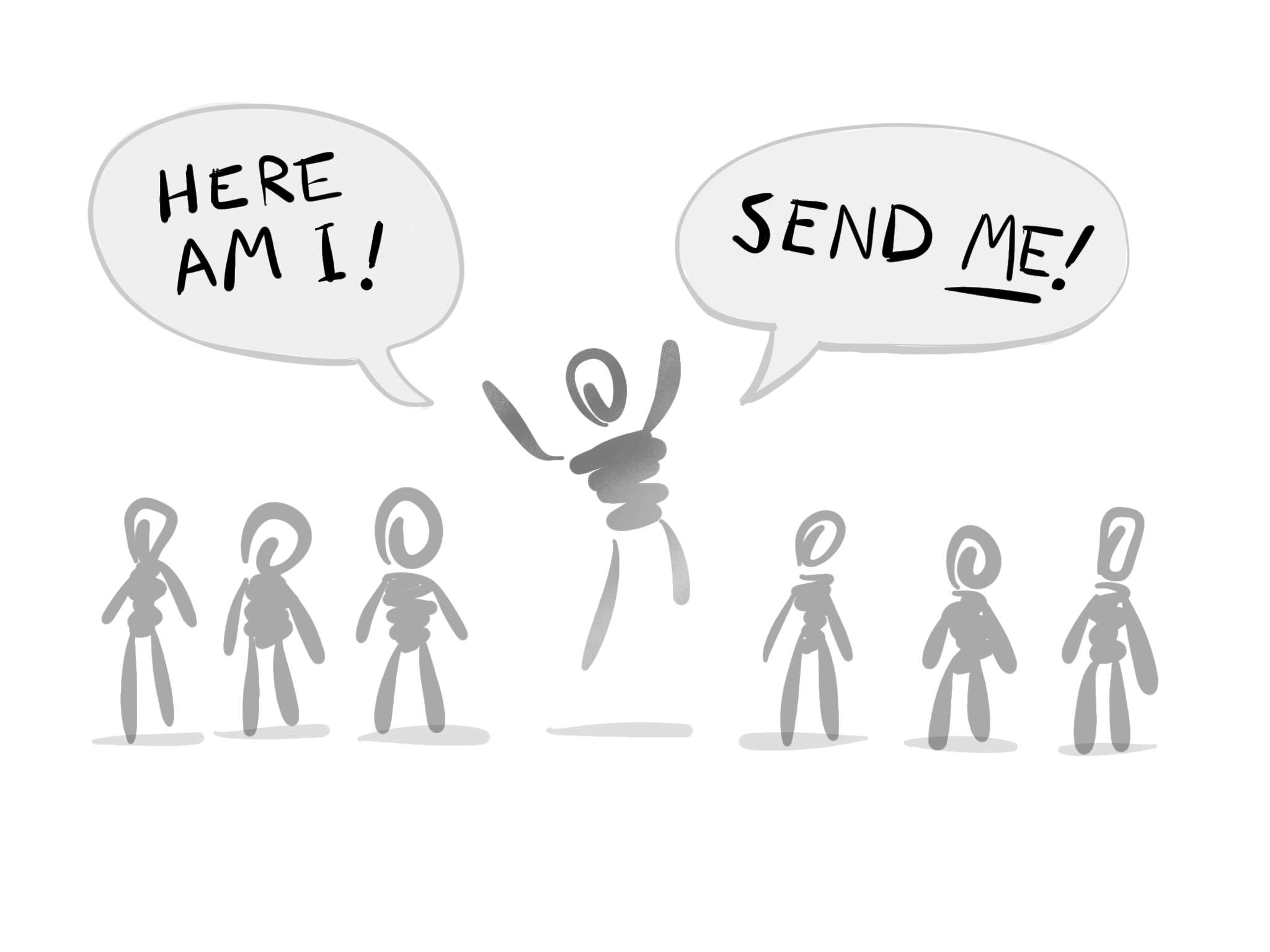 Problem
Solution
Oppressed by enemies
Gideon
God Sends
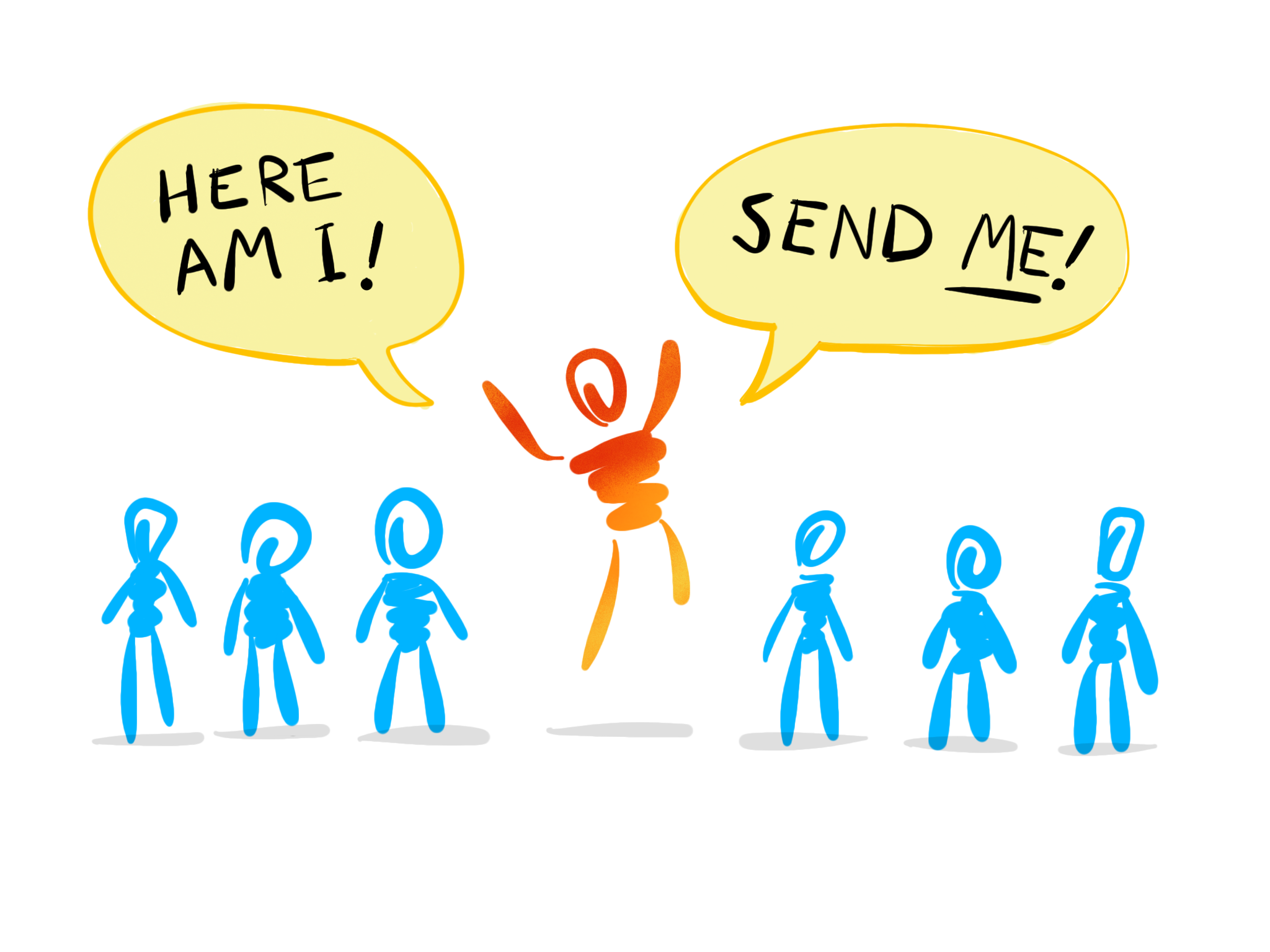 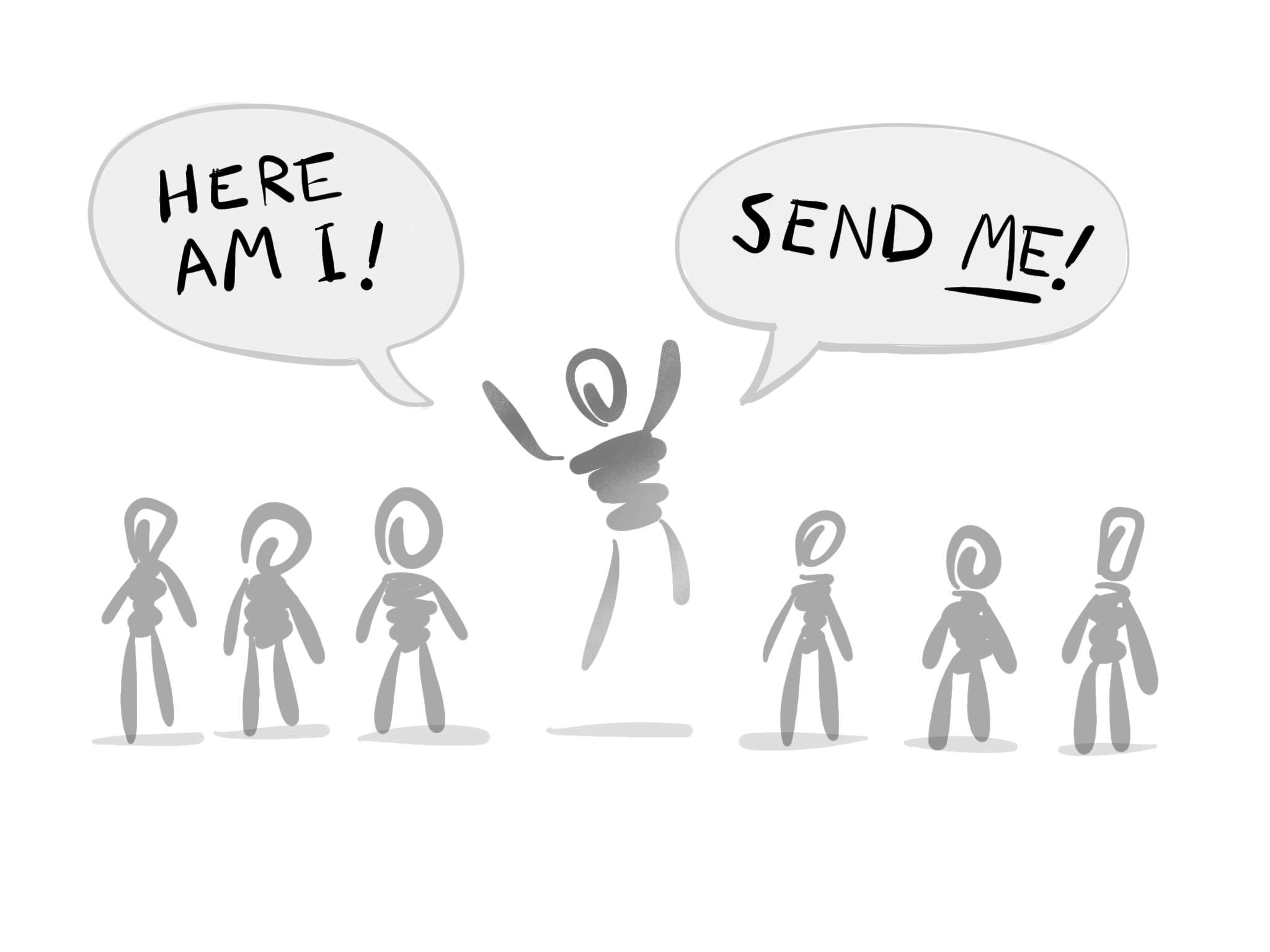 Problem
Solution
Isaiah
Deep in sin
God Sends
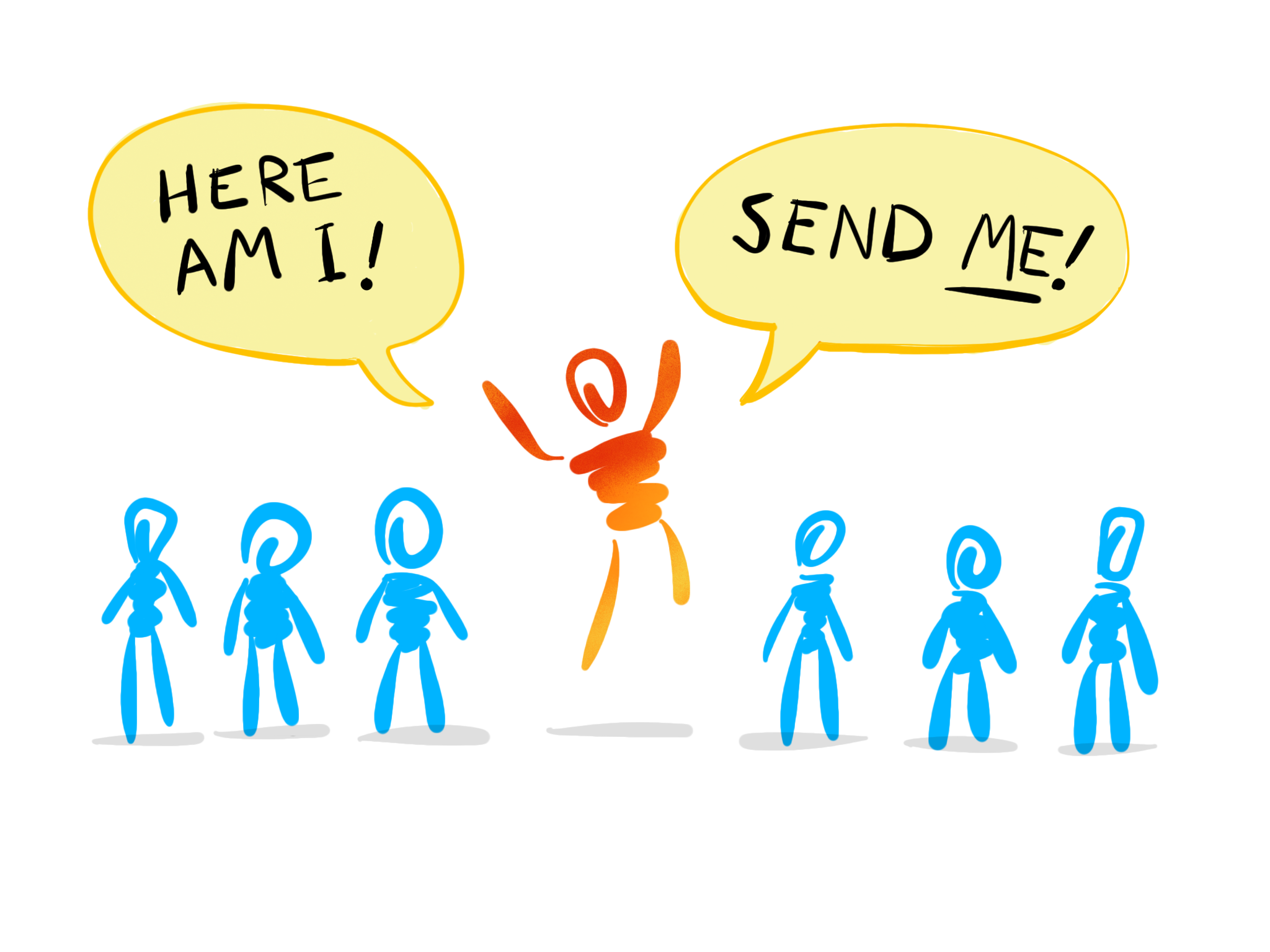 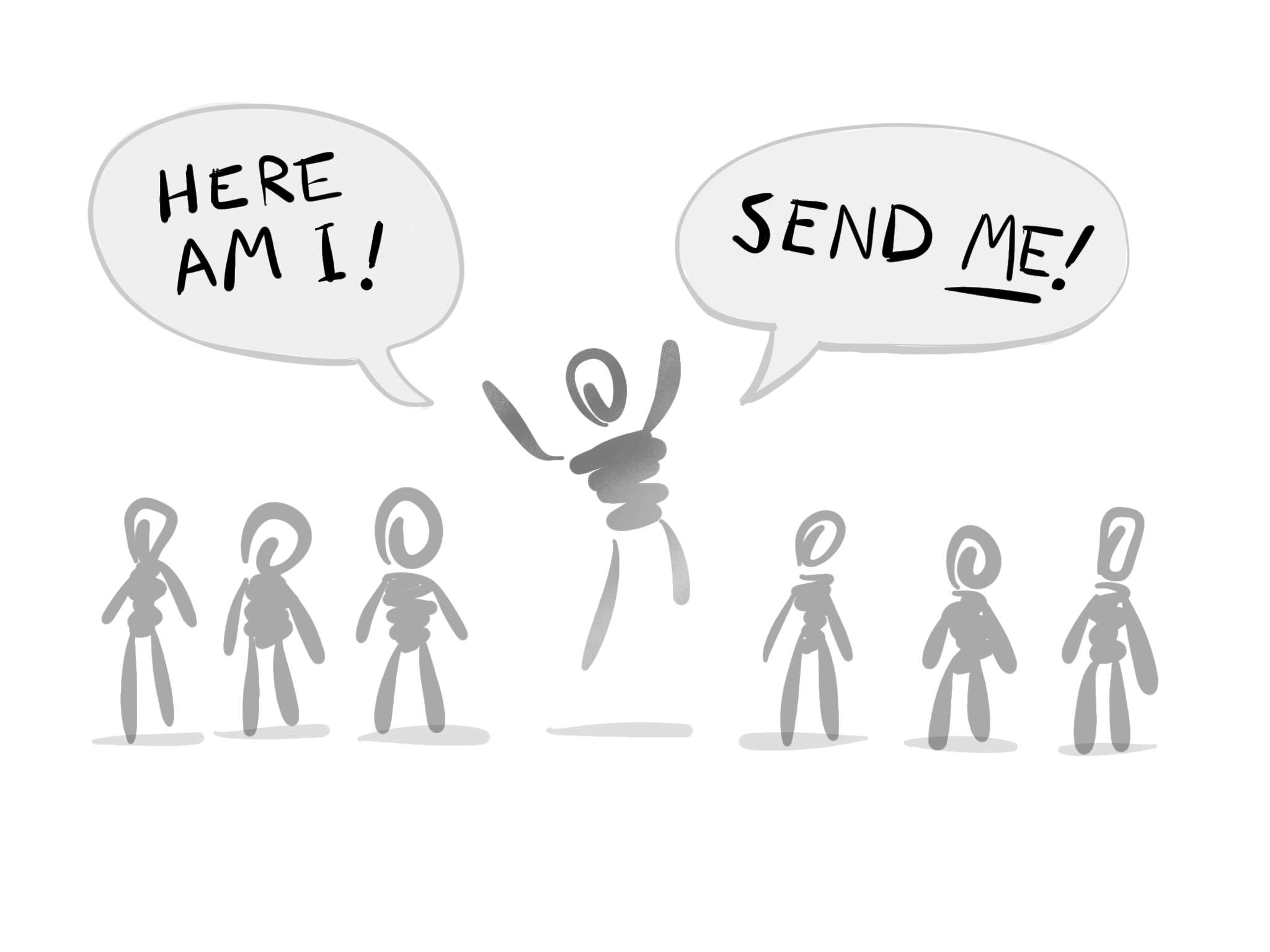 Problem
Solution
Jeremiah
Deep in sin
God Sends
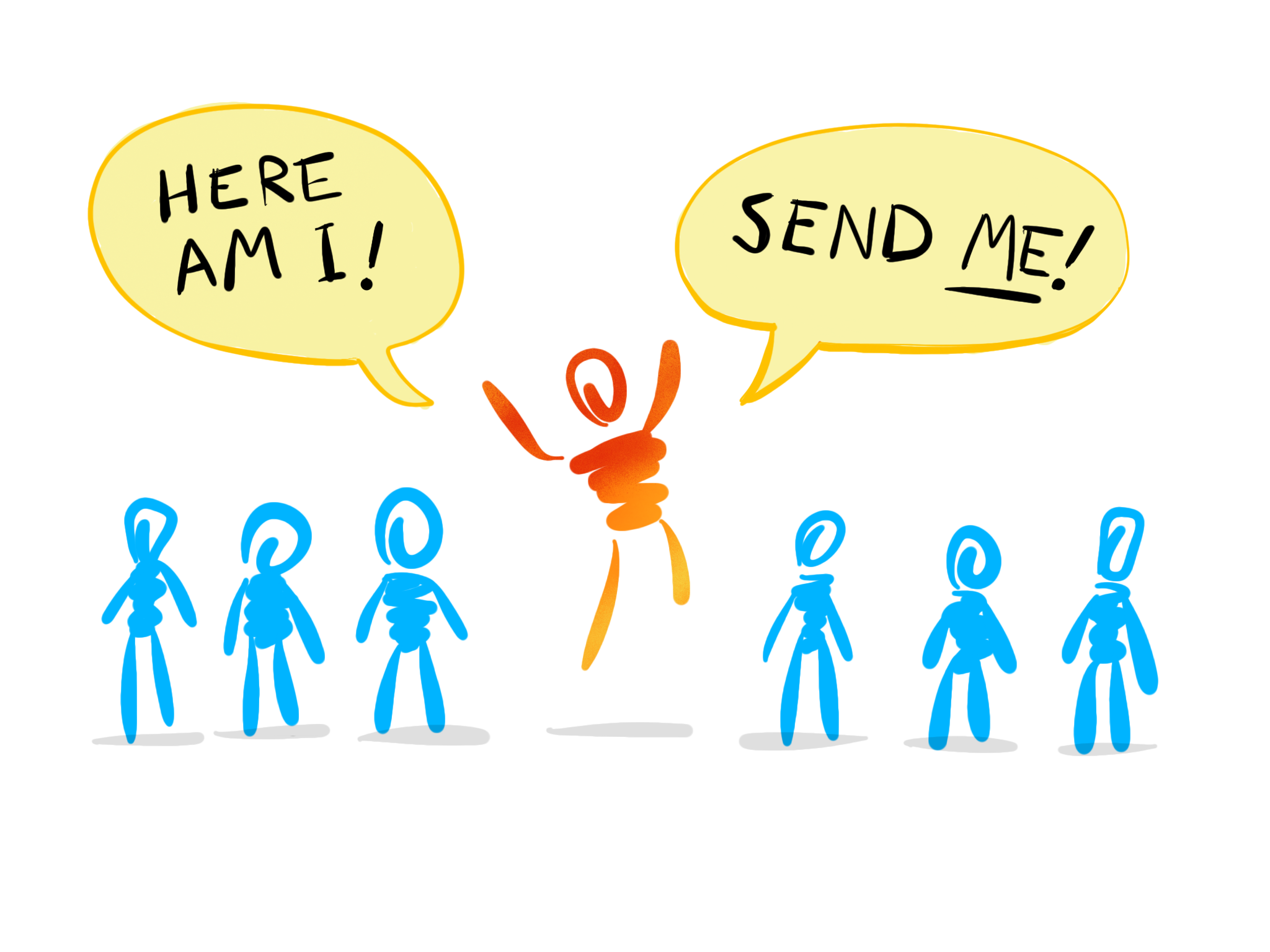 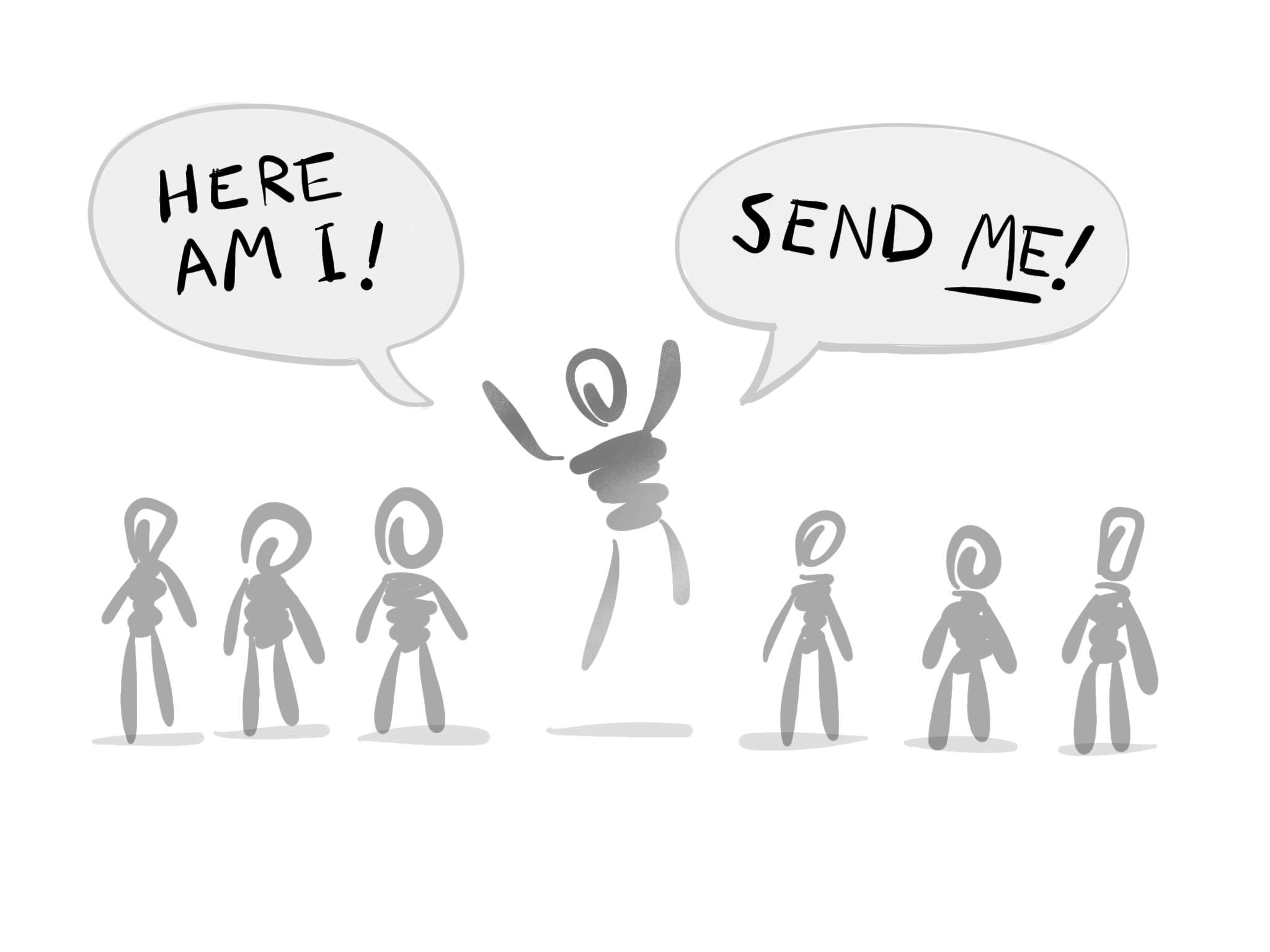 Problem
Solution
Jonah
Deep in sin
God Sends
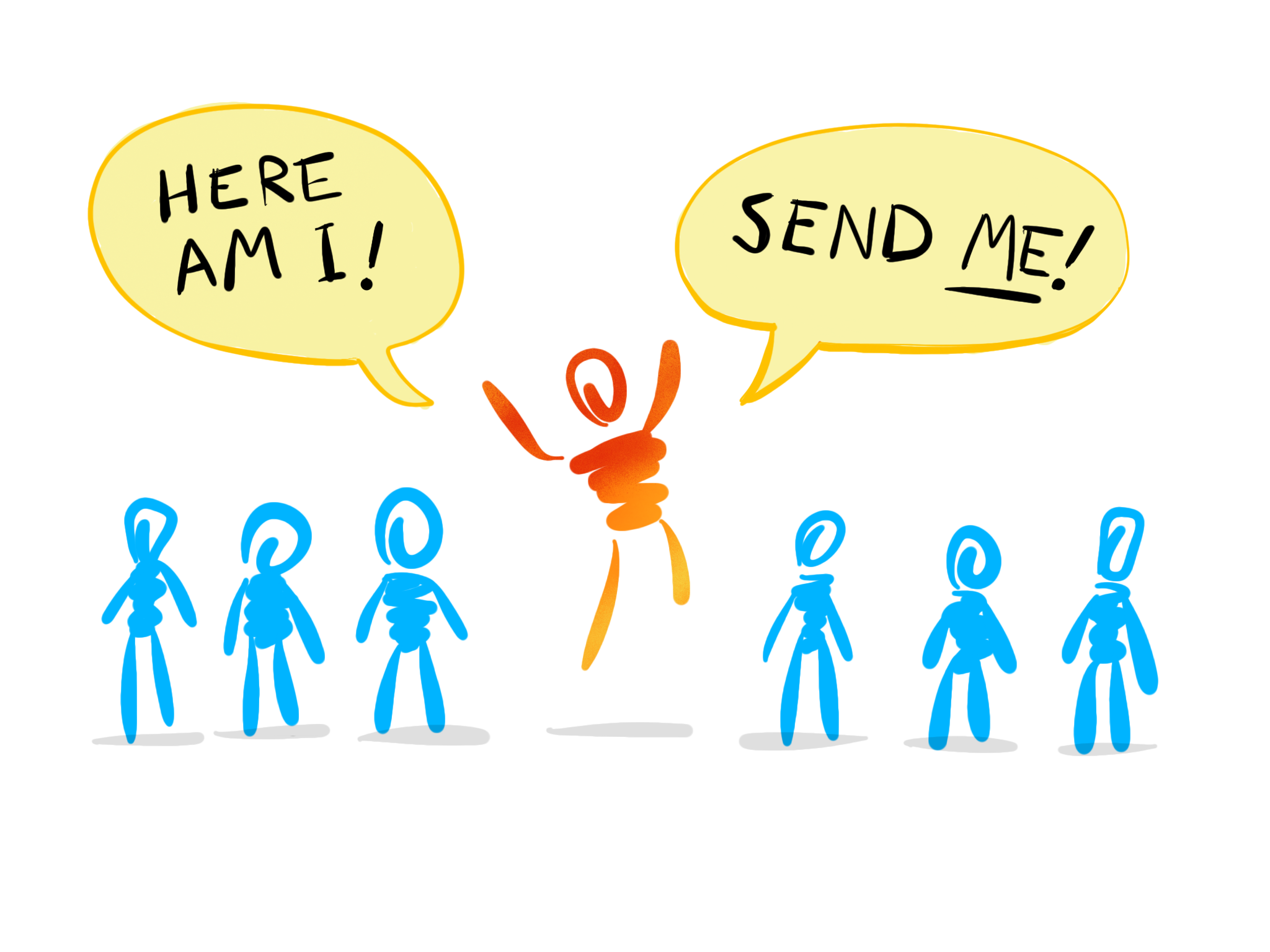 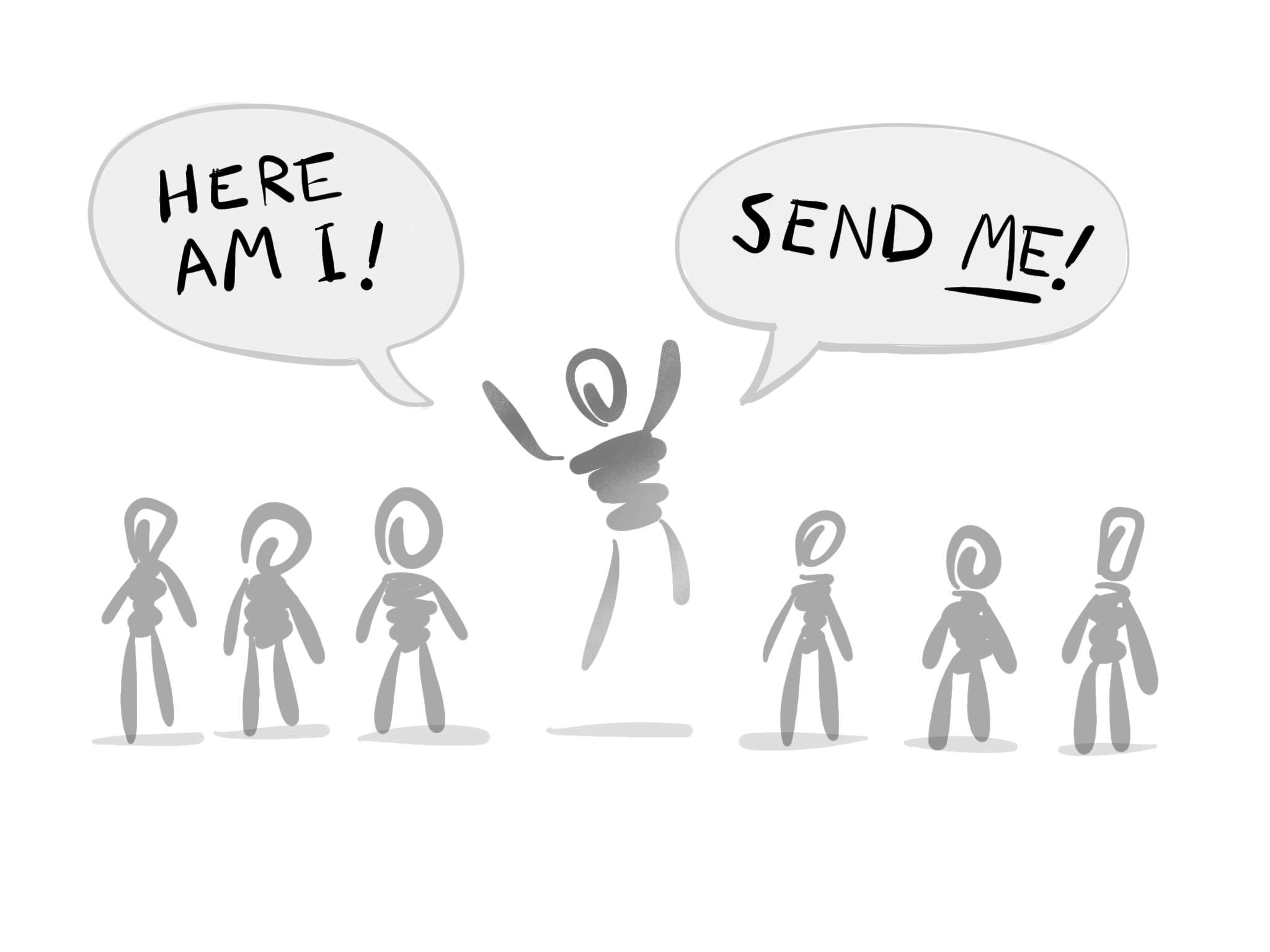 Problem
Solution
God’s Bigger
Solution
John 7:28–29
So Jesus proclaimed, as he taught in the temple, “You know me, and you know where I come from. But I have not come of my own accord. He who sent me is true, and him you do not know. I know him, for I come from him, and he sent me.”
Jesus
The whole world lost in sin
God Sends
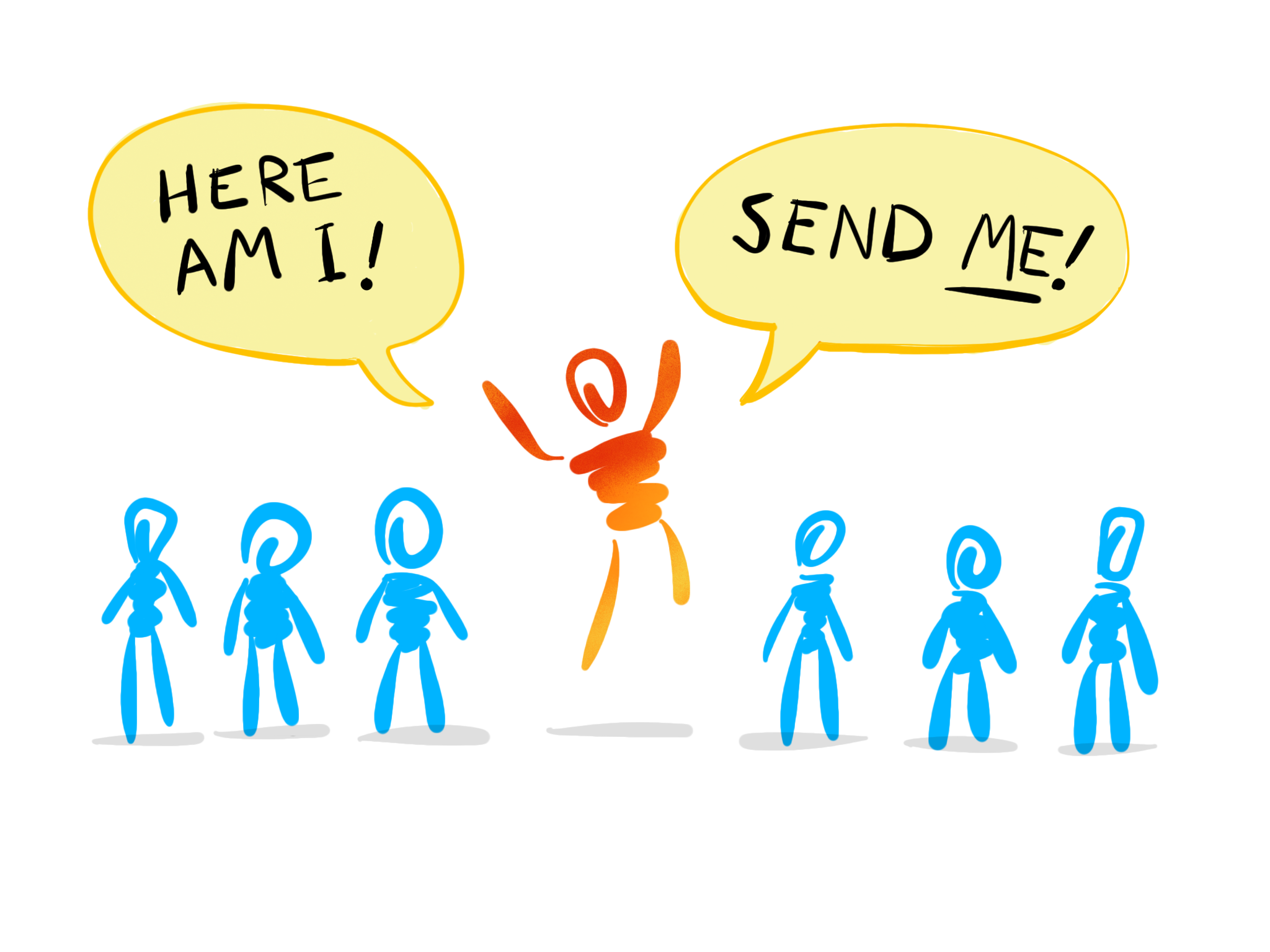 Problem
Solution
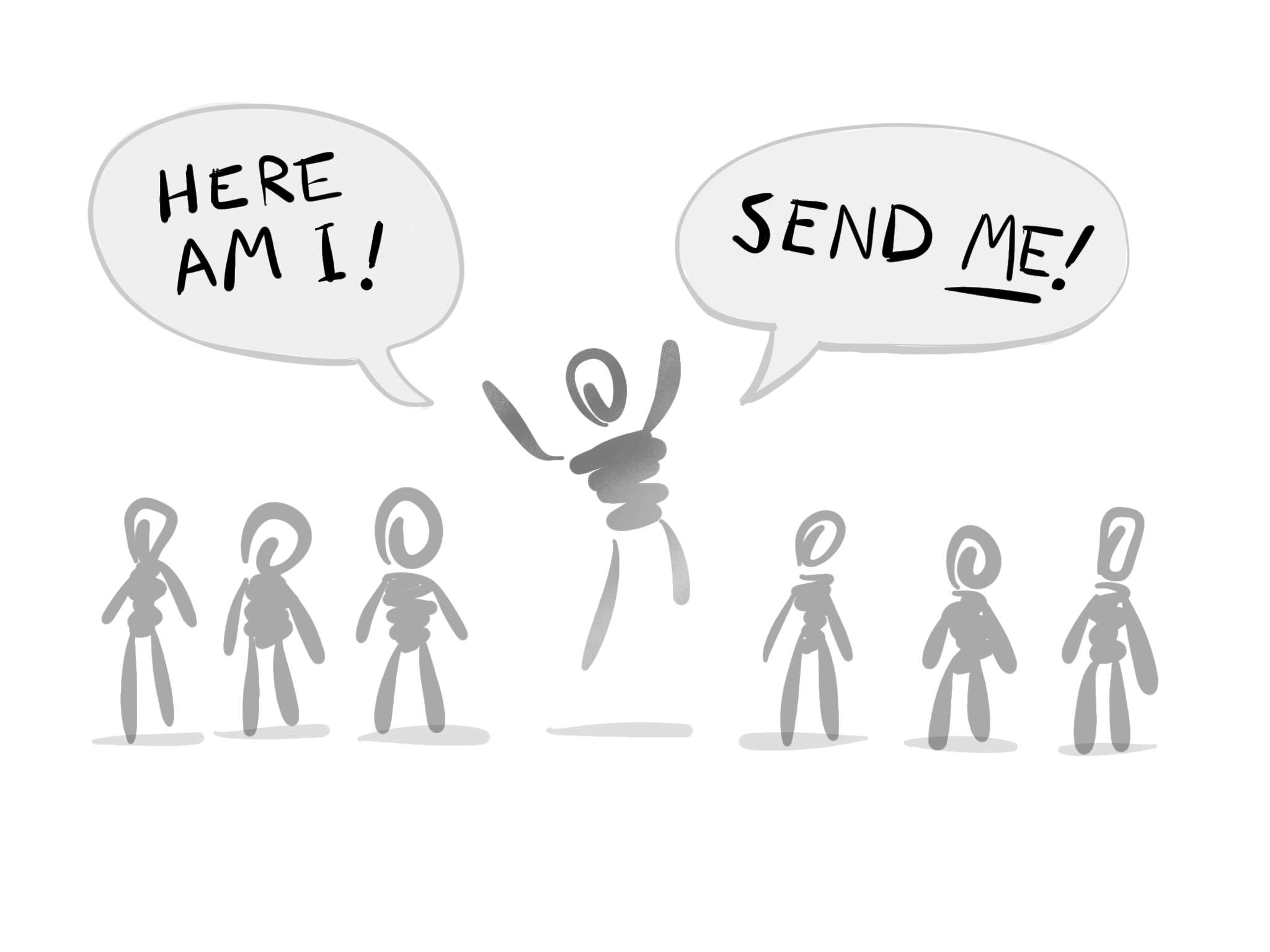 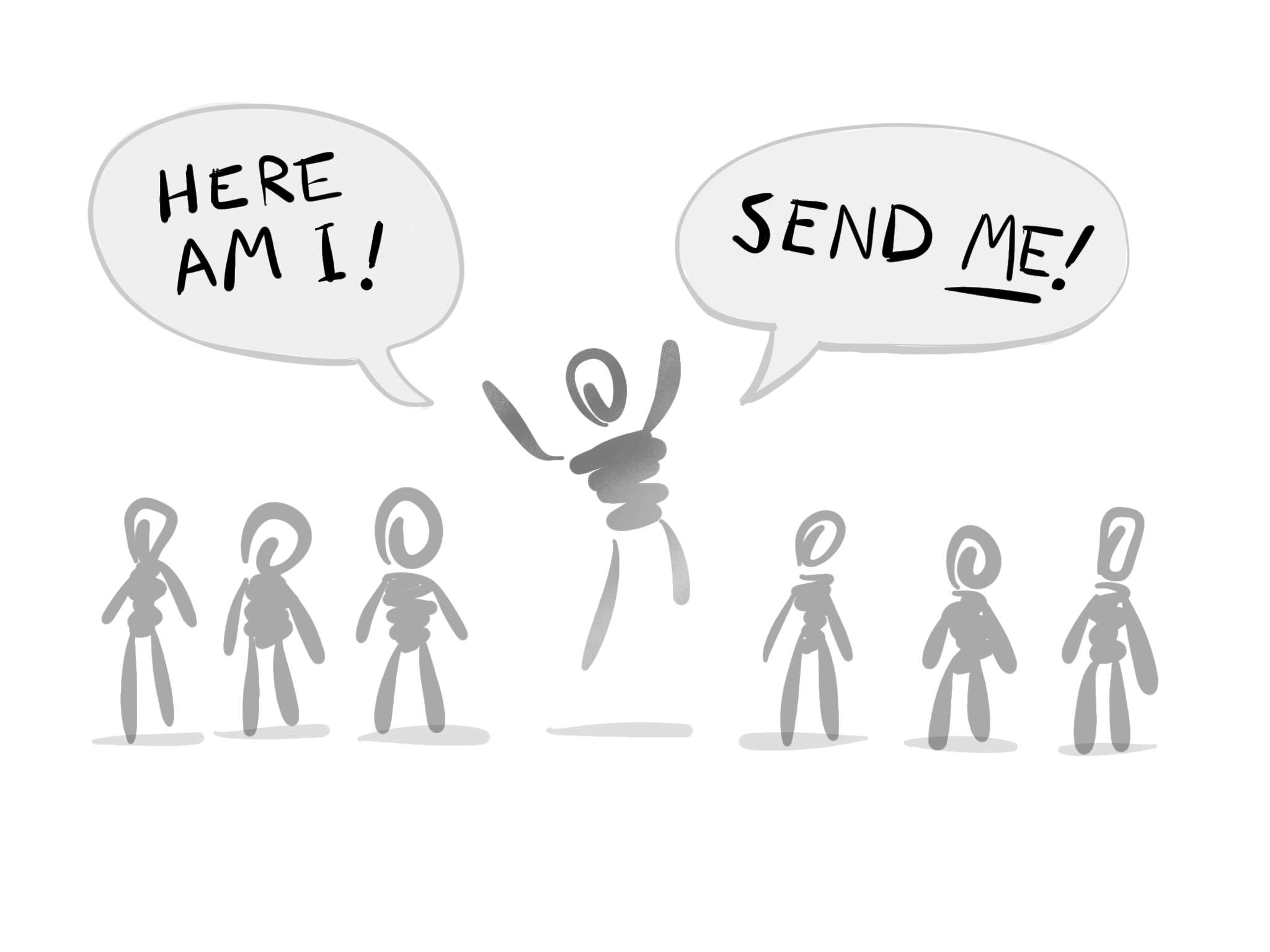 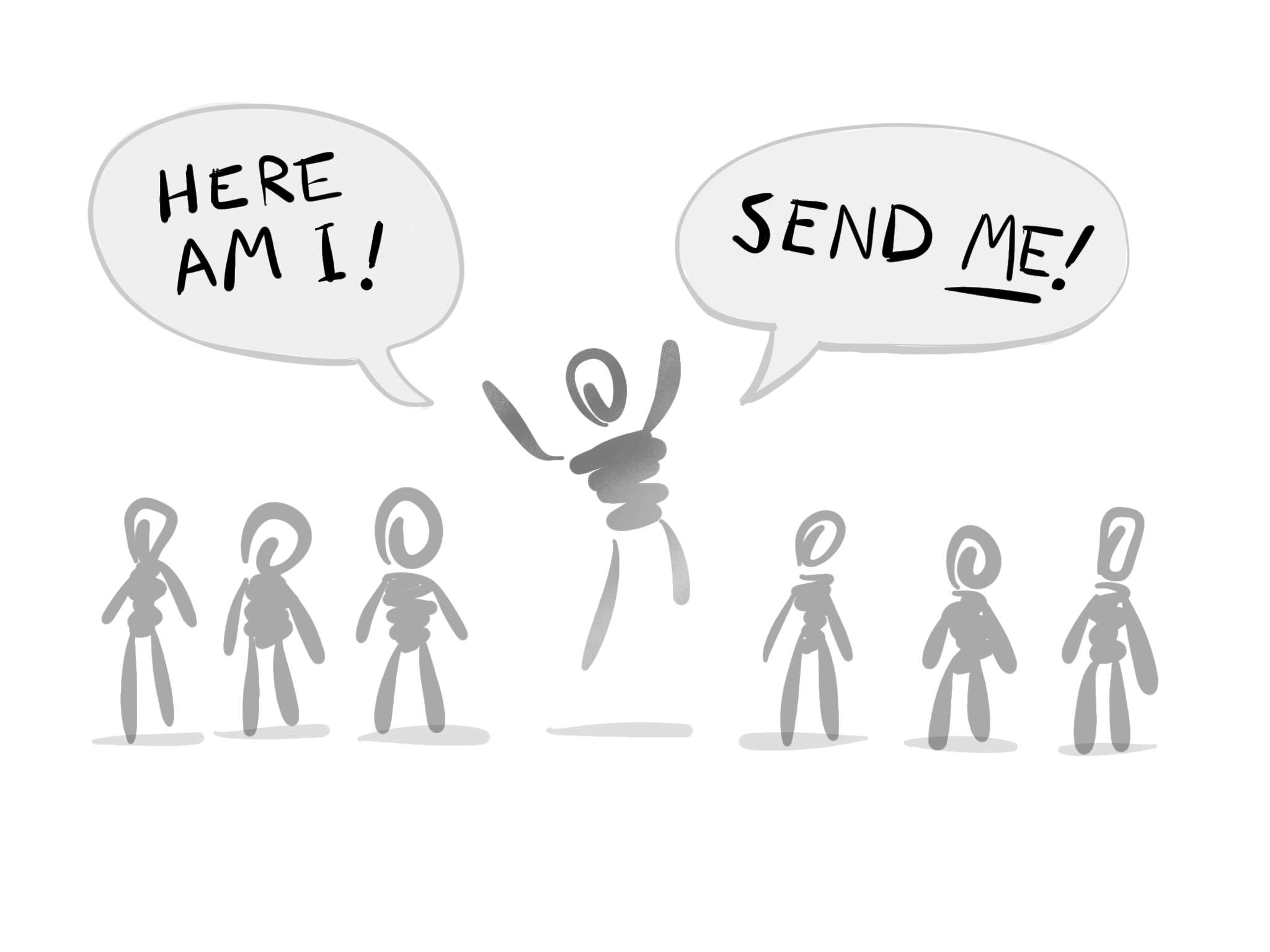 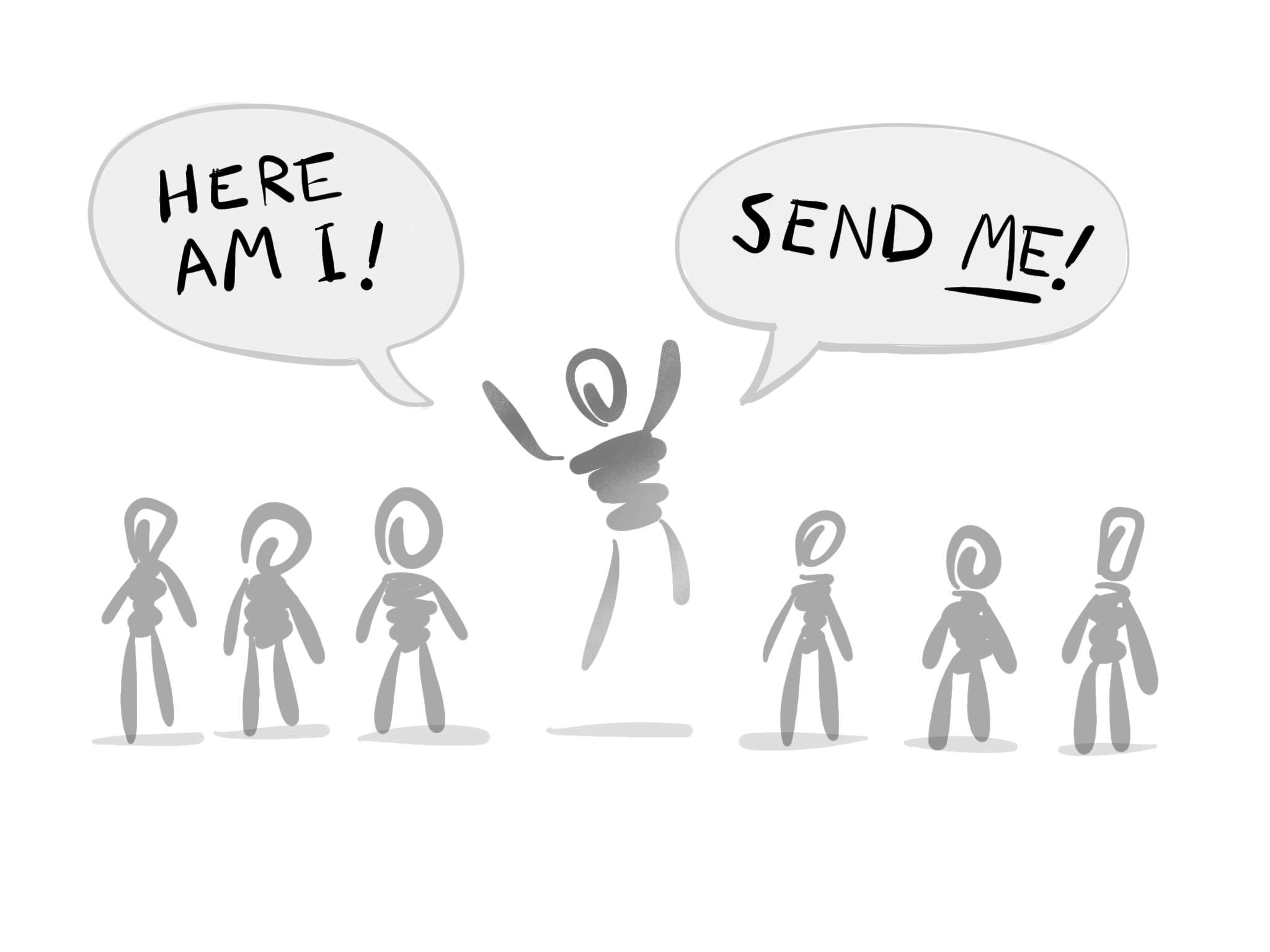 John 4:34
Jesus said to them, My food is to do the will of him who sent me and to accomplish his work.
John 8:42.
Jesus said to them, “If God were your Father, you would love me, for I came from God and I am here. I came not of my own accord, but he sent me.
John 11:41–42
So they took away the stone. And Jesus lifted up his eyes and said, “Father, I thank you that you have heard me. I knew that you always hear me, but I said this on account of the people standing around, that they may believe that you sent me.”
Us
Jesus sends
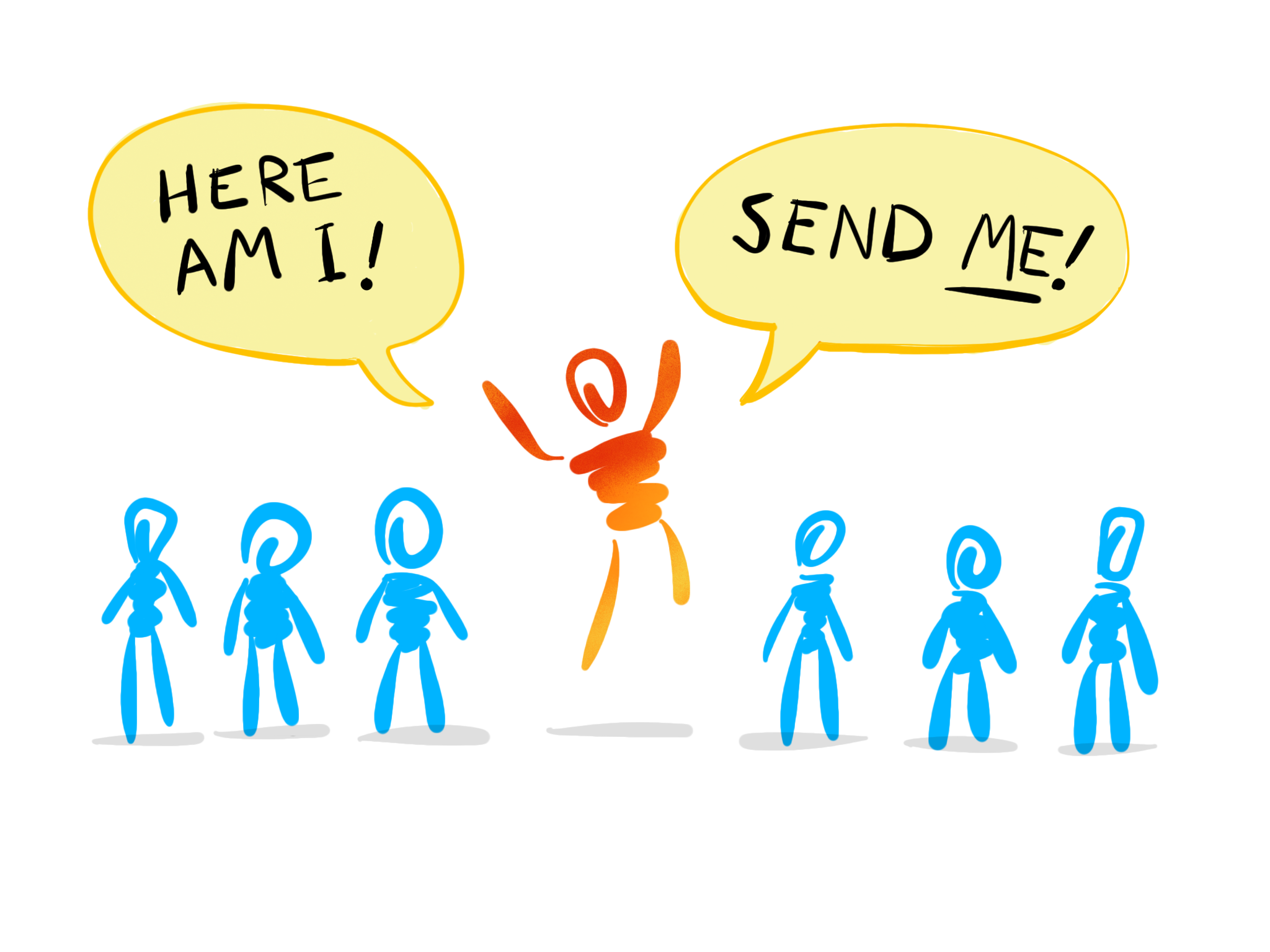 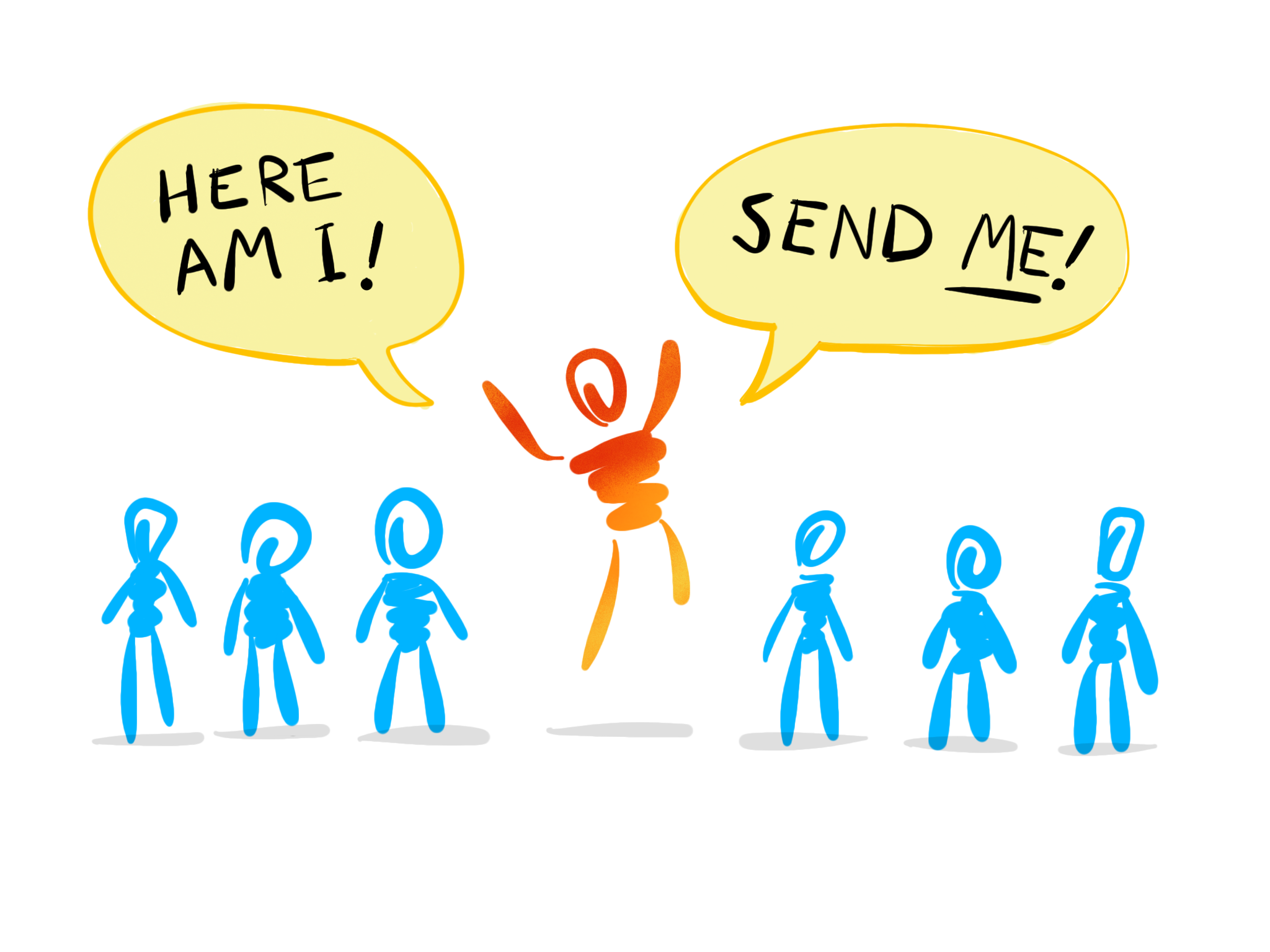 Problem
Solution
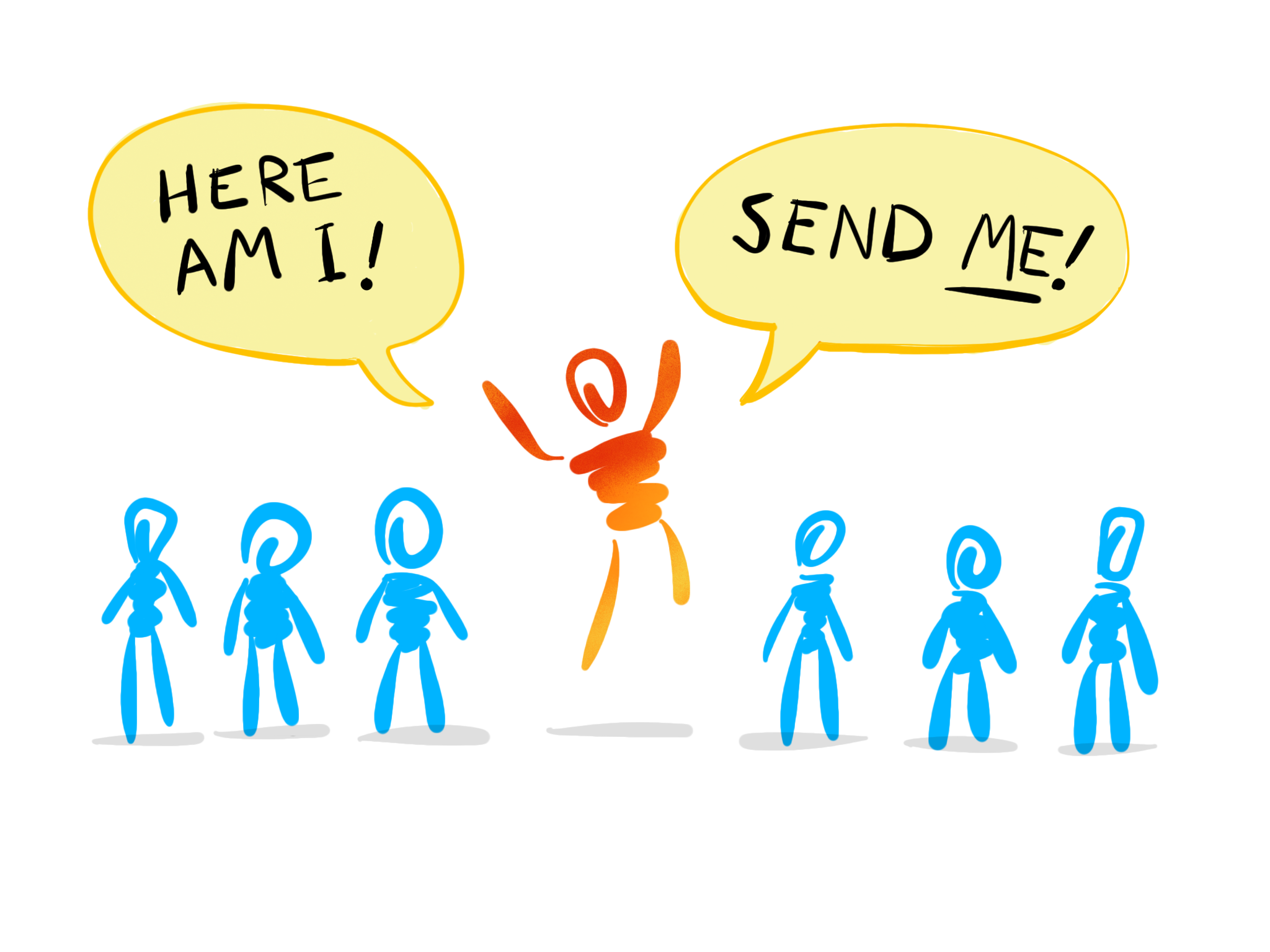 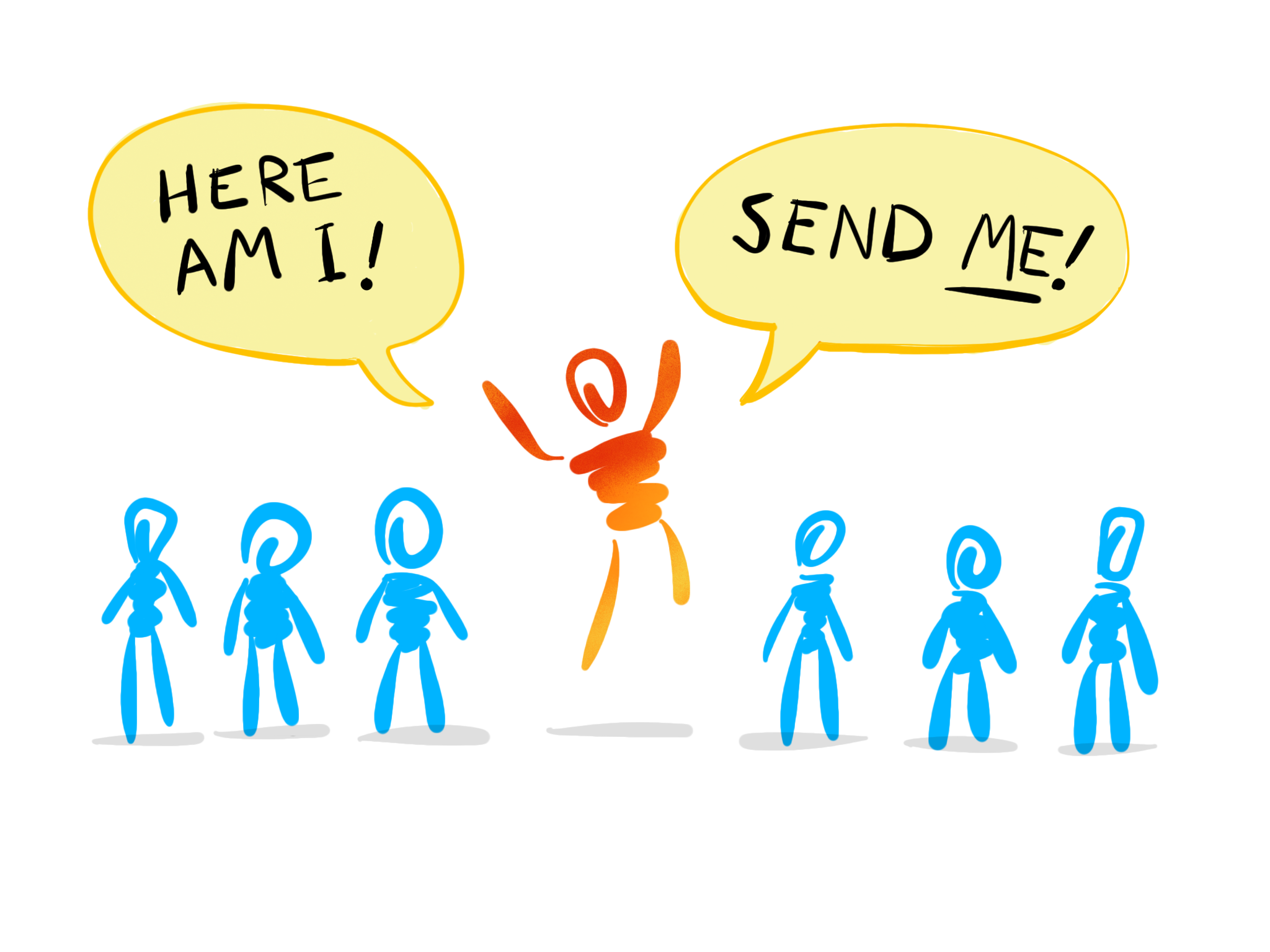 The whole world lost in sin
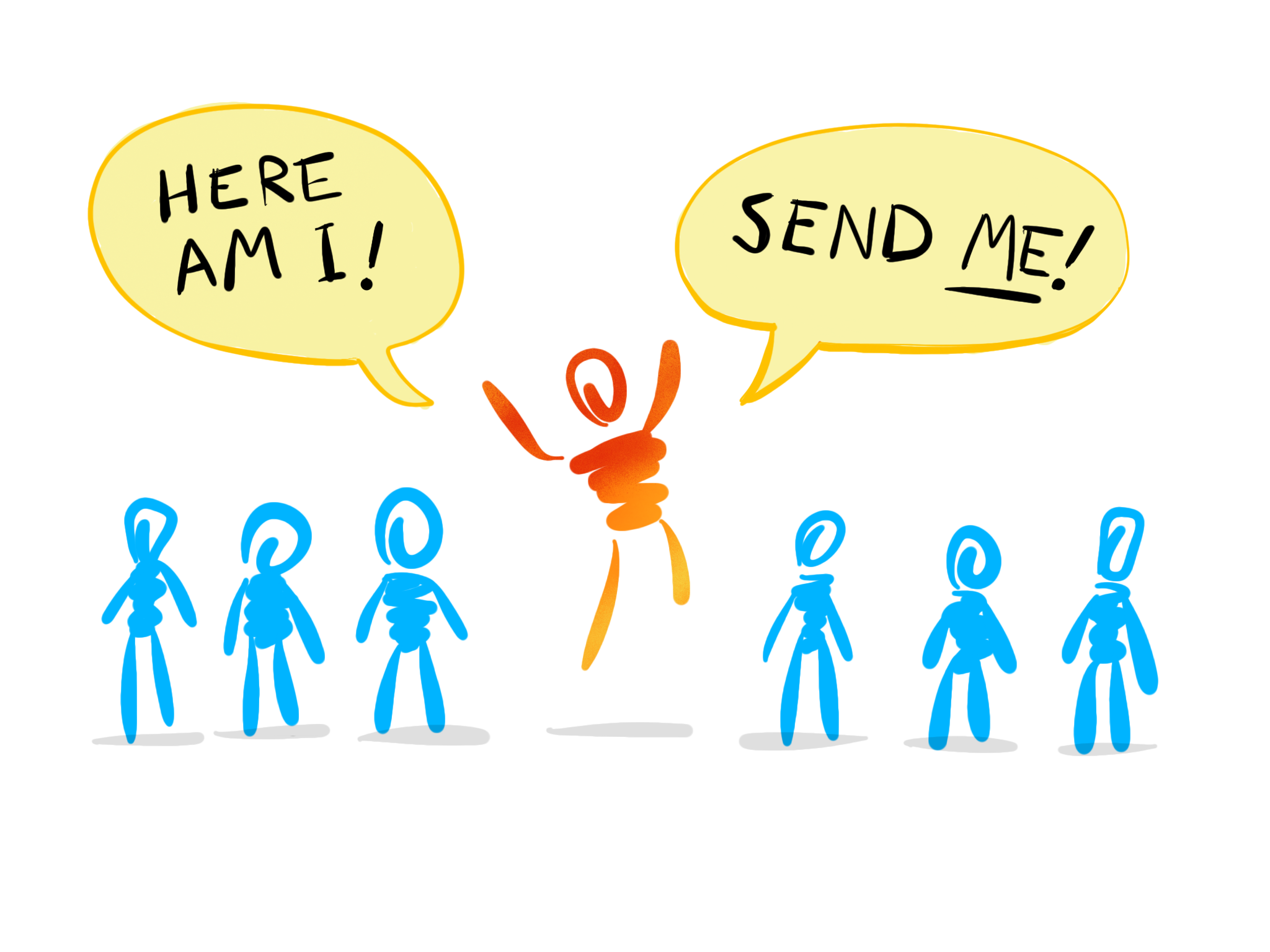 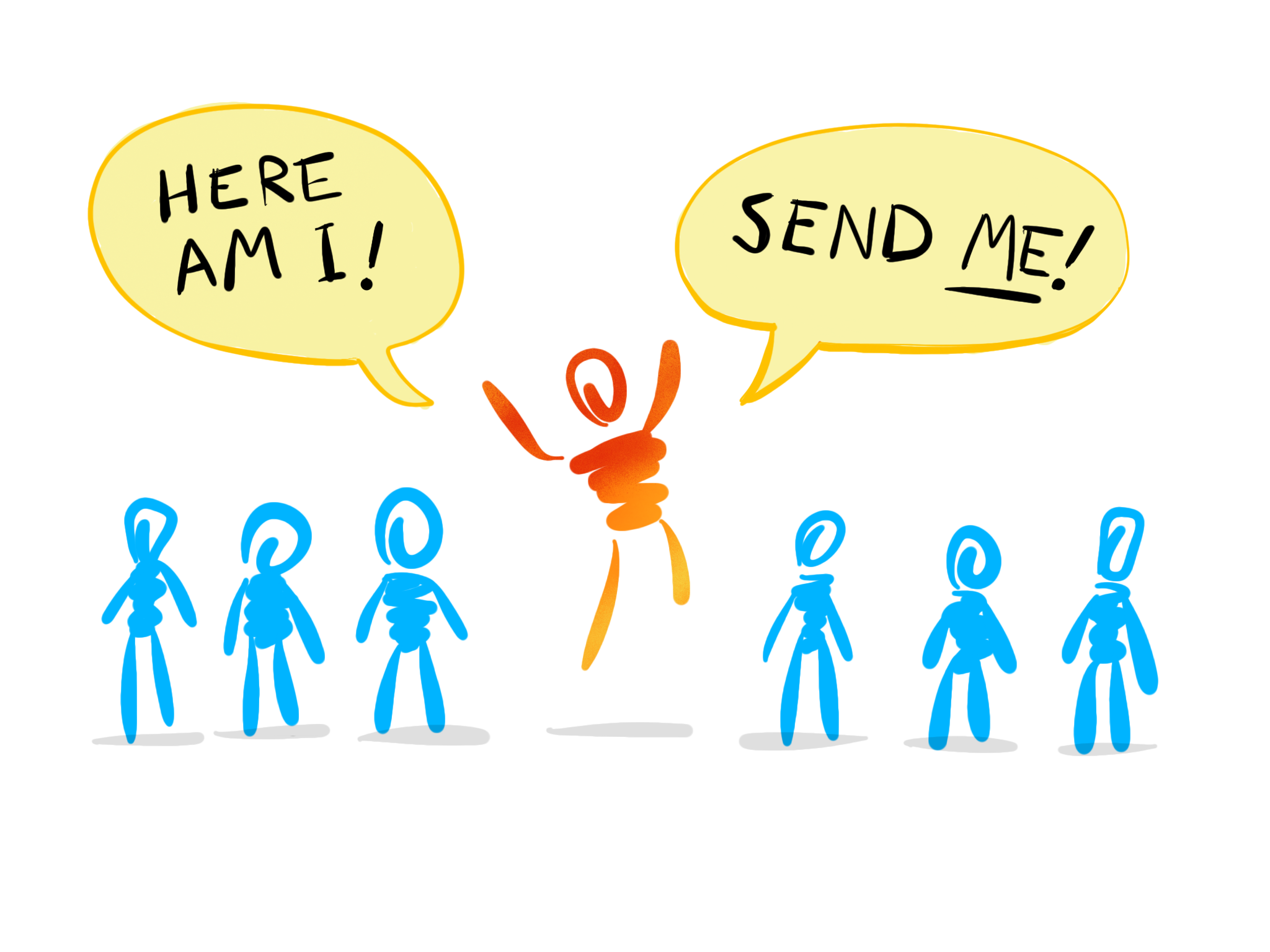 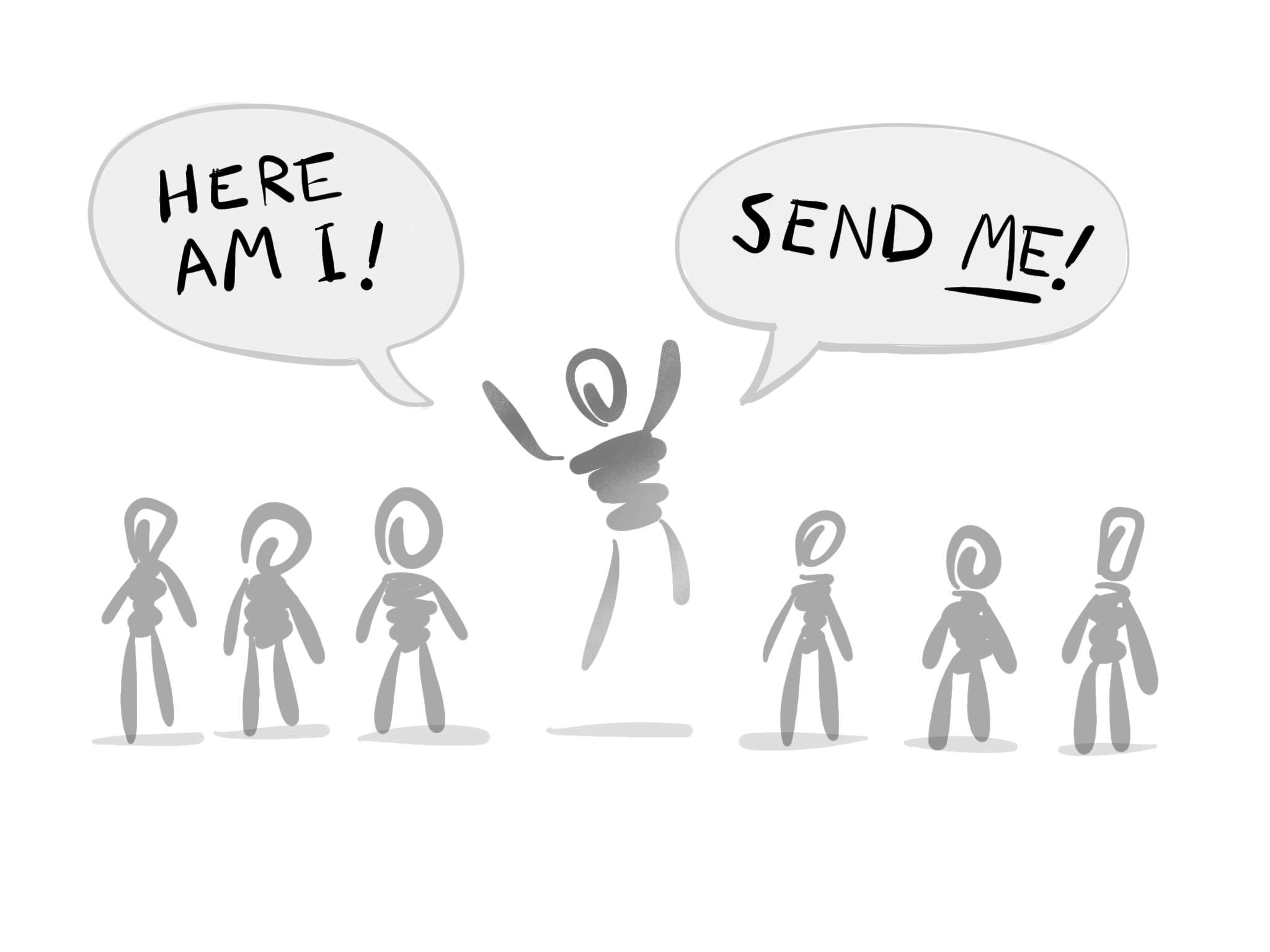 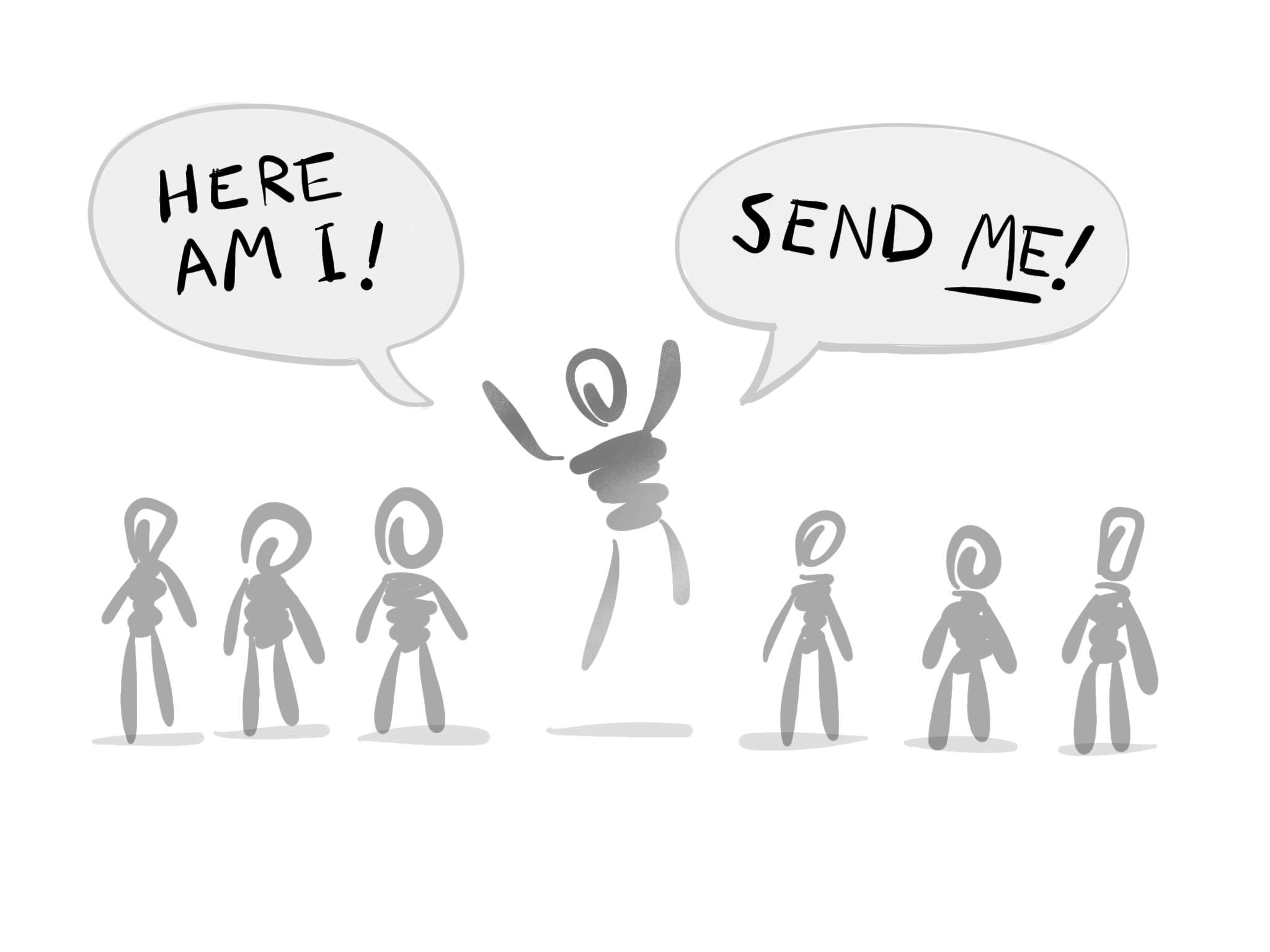 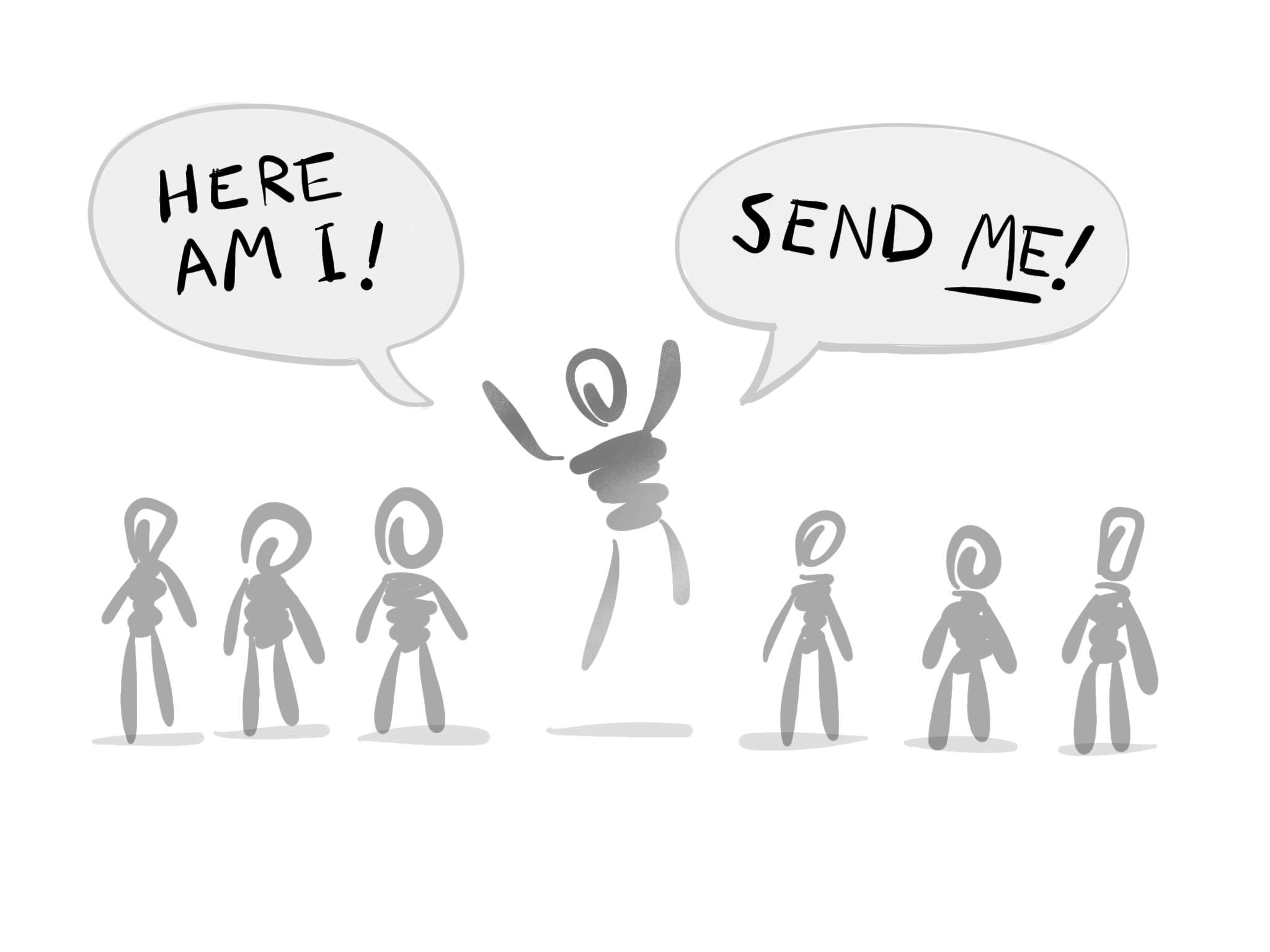 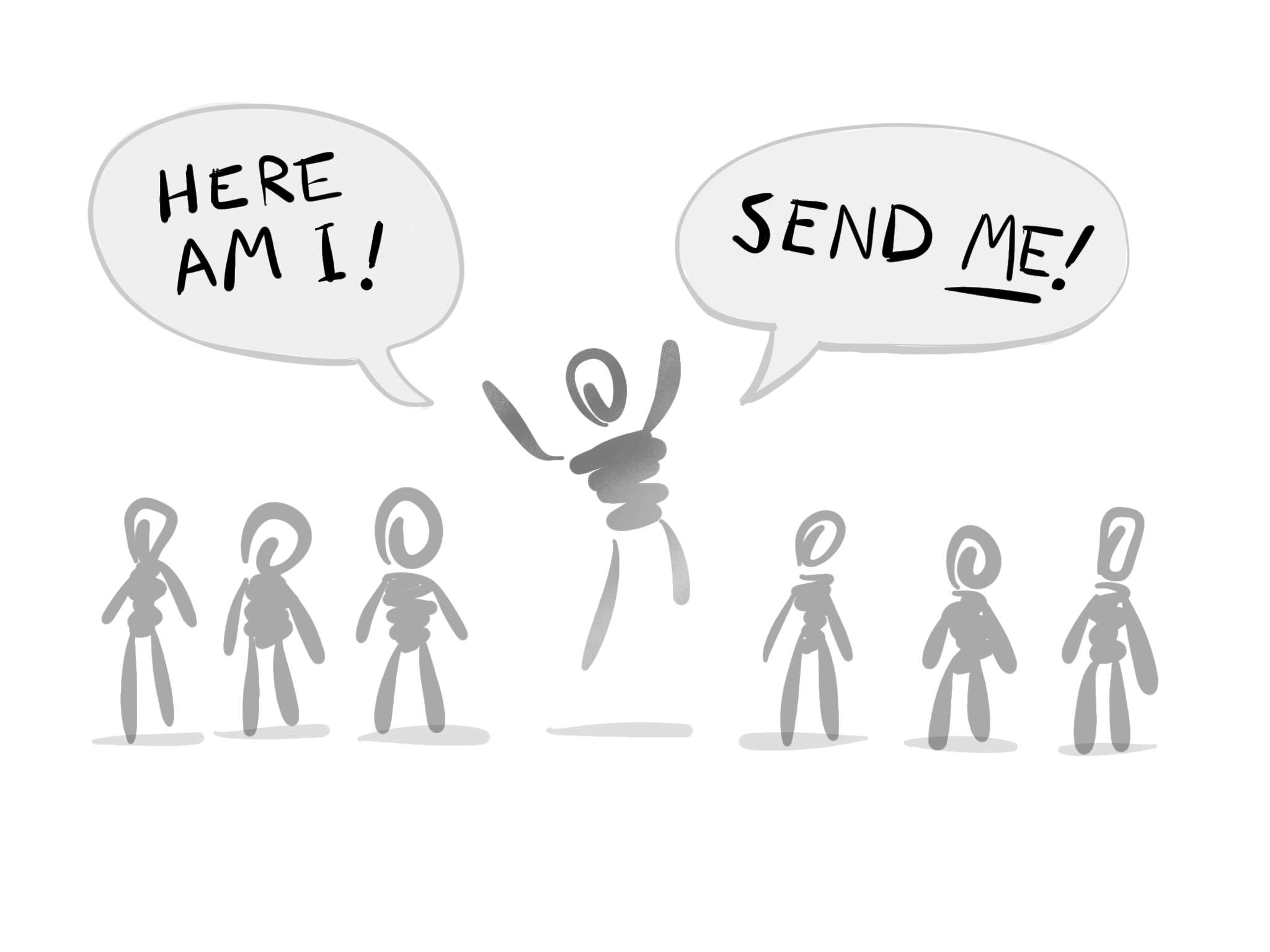 What Did People
Do When God Sent Them?
Please send someone else.
Problem
Solution
Slaves in Egypt
Moses
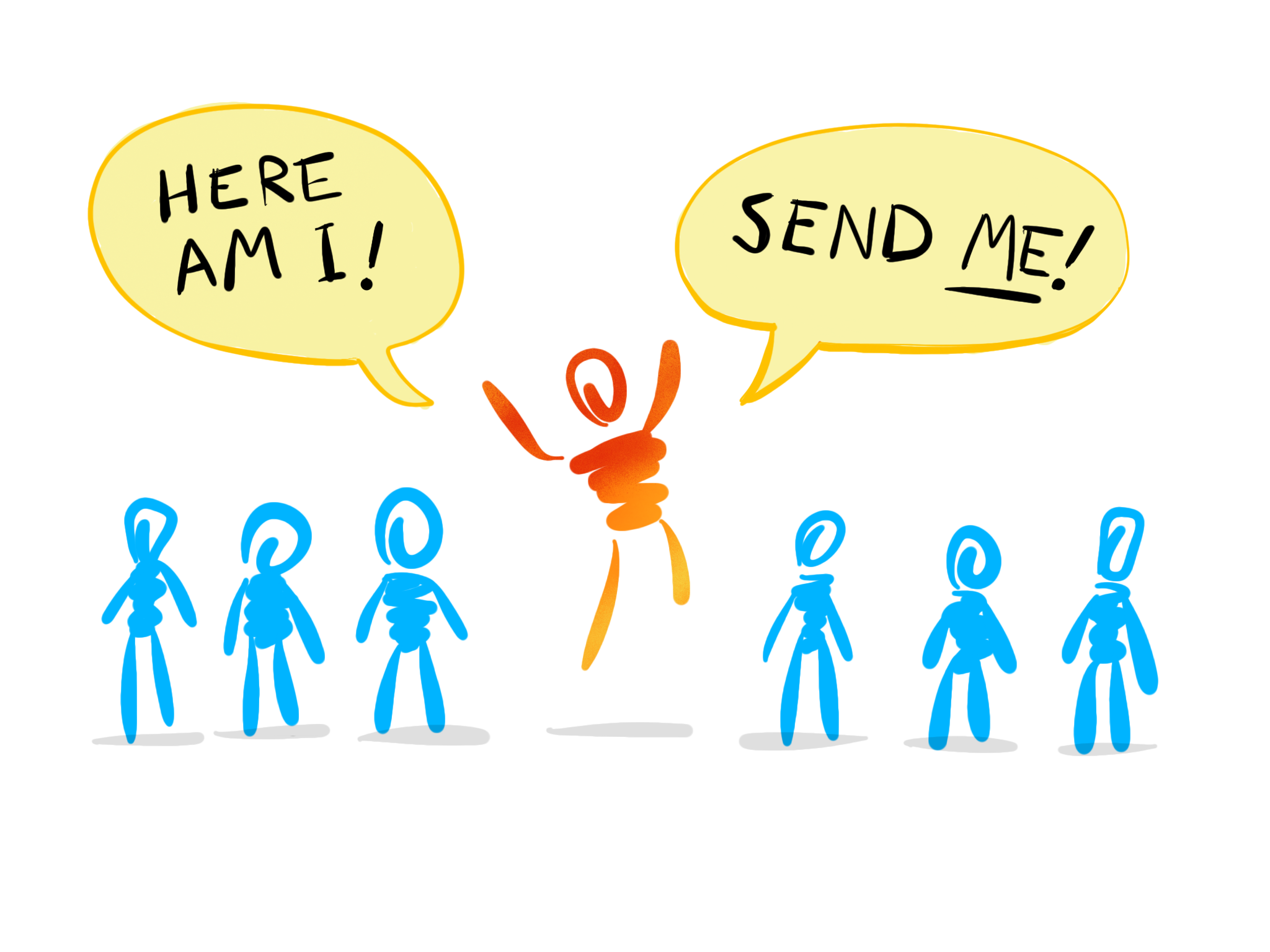 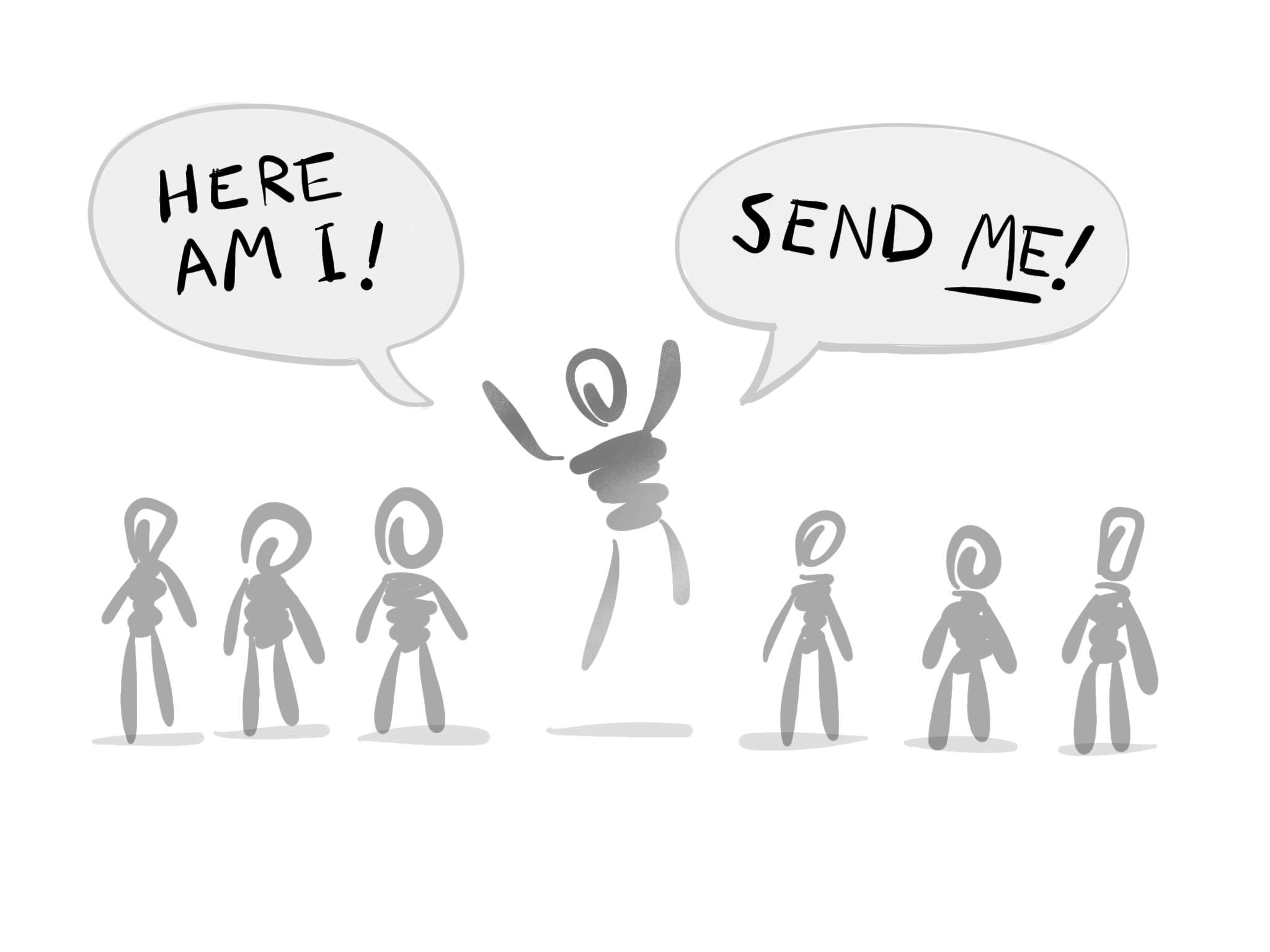 God Sends
How
can I save Israel? My clan is the weakest in Israel…
Problem
Solution
Oppressed by Enemies
Gideon
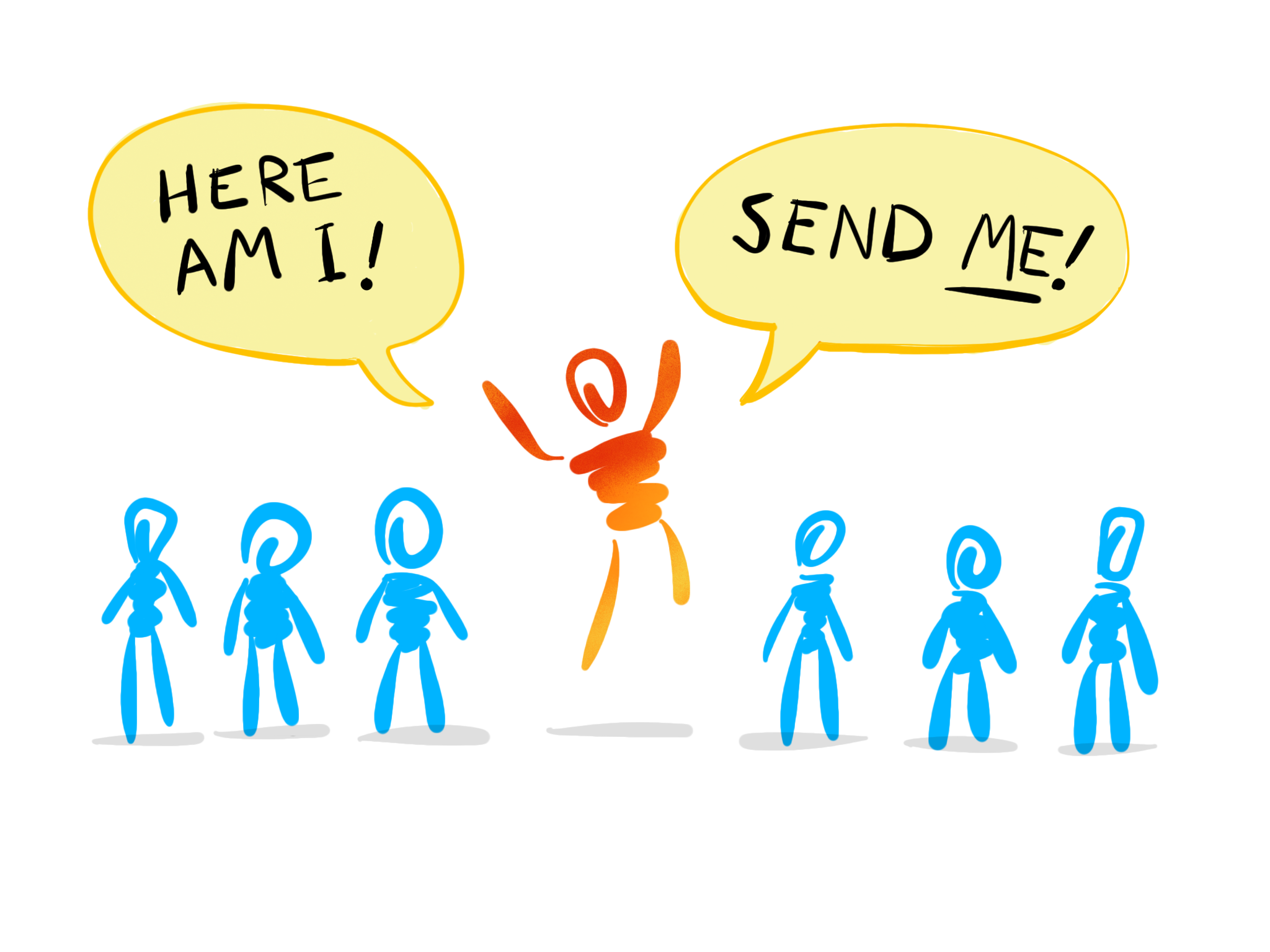 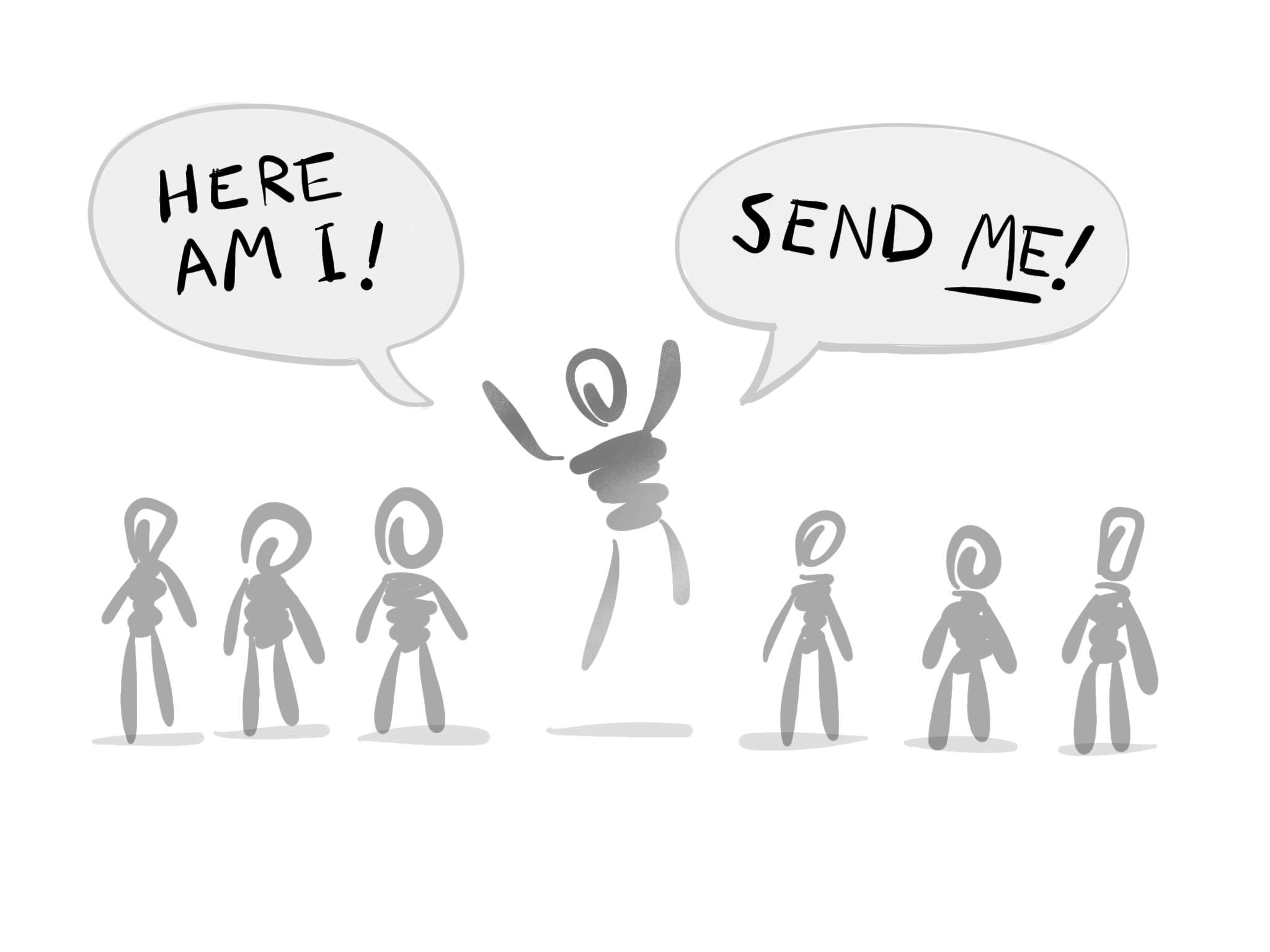 God Sends
Ah, Lord God!
I do not know how to speak, for I am only a youth.
Problem
Solution
Deep in sin
Jeremiah
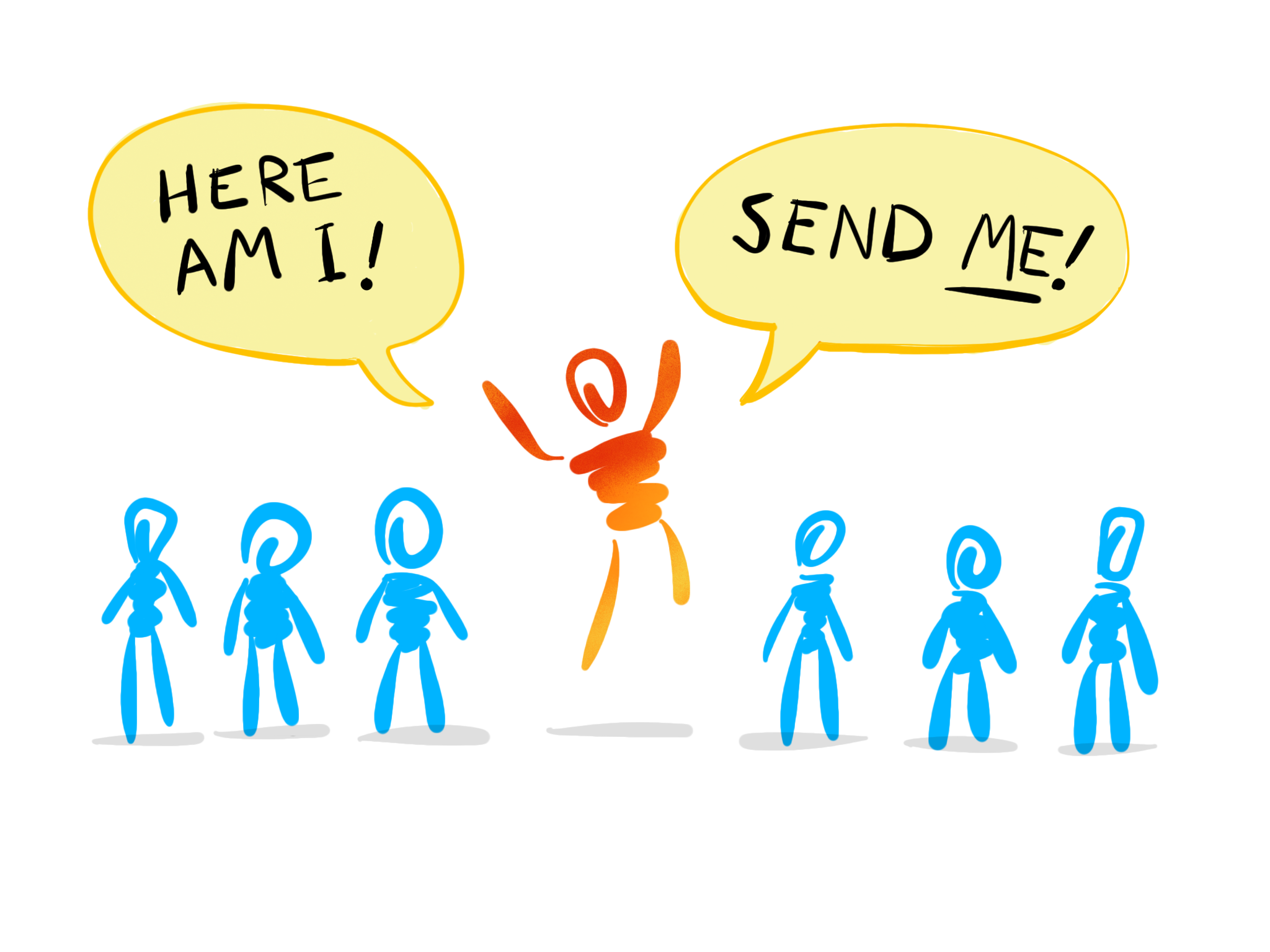 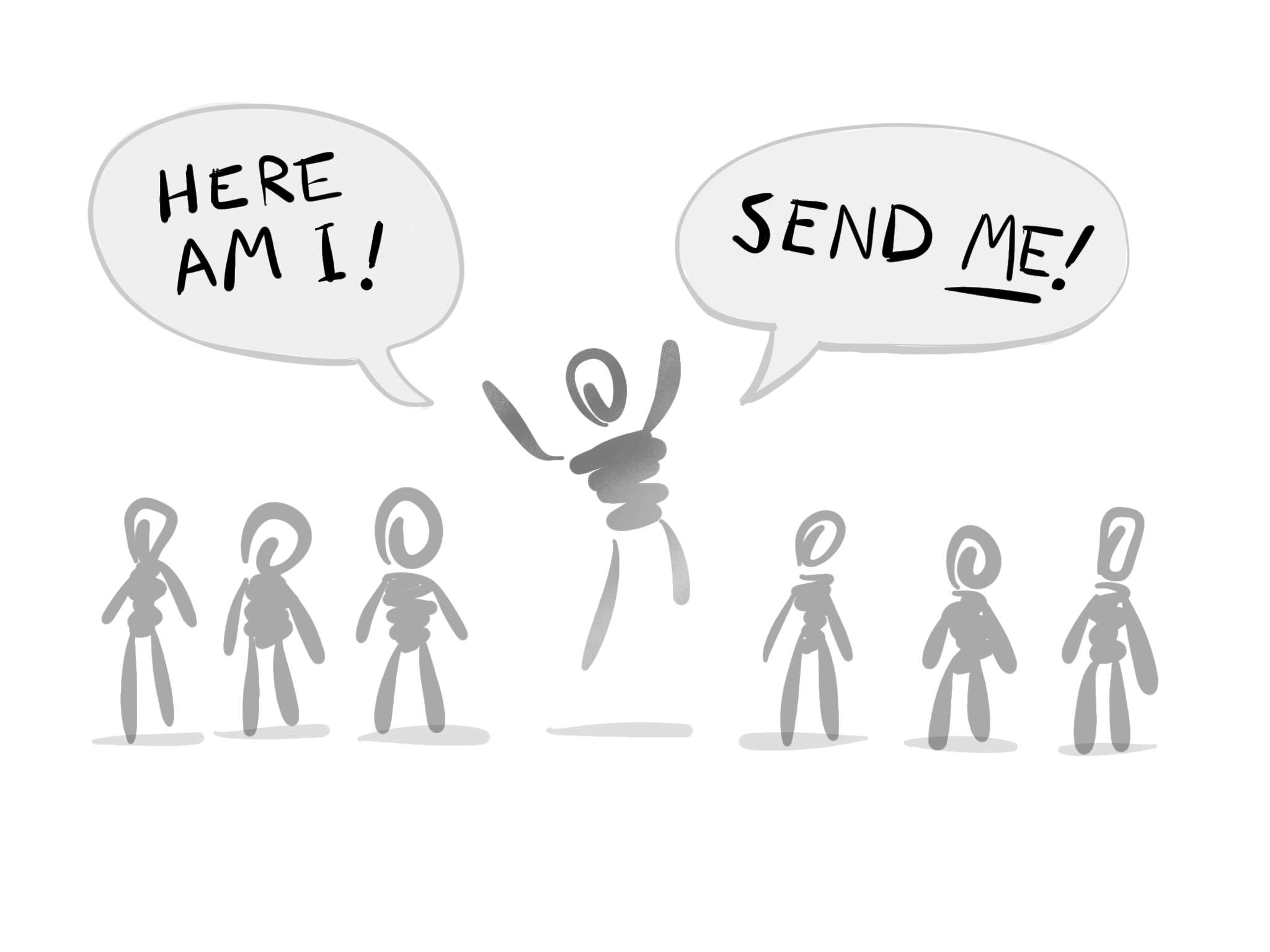 God Sends
Problem
Solution
Deep in sin
Jonah
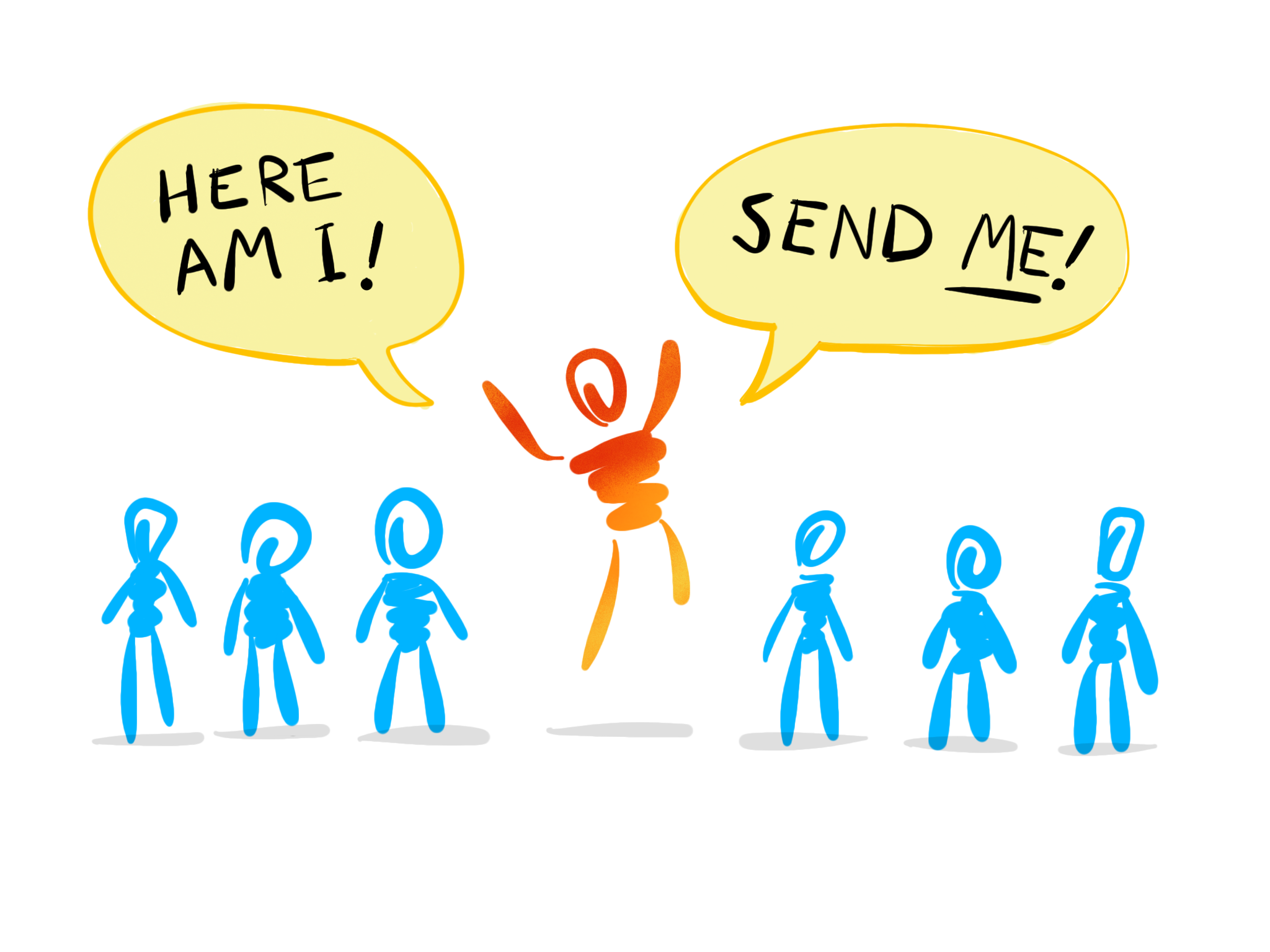 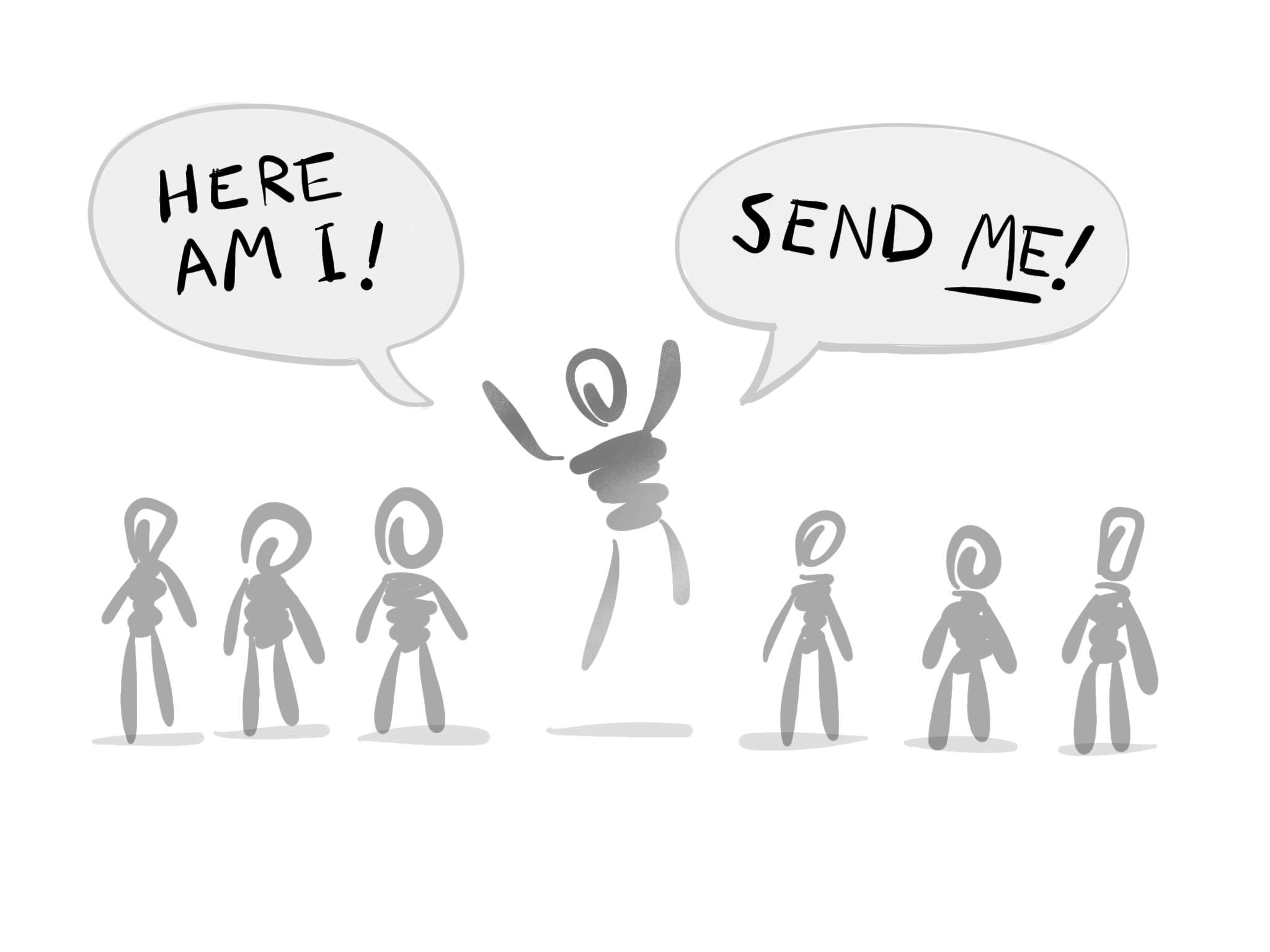 God Sends
Problem
Solution
Deep in sin
Jonah
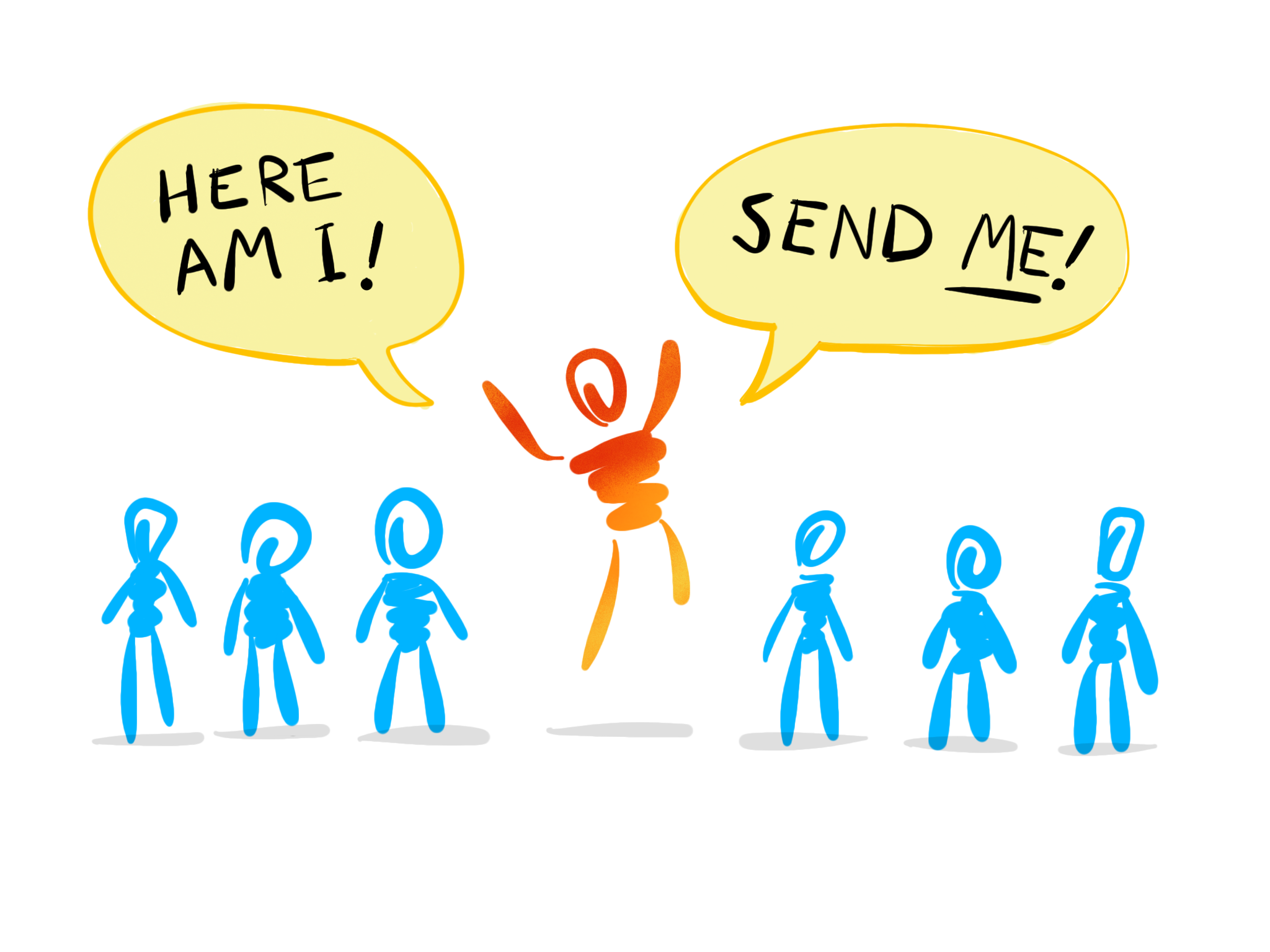 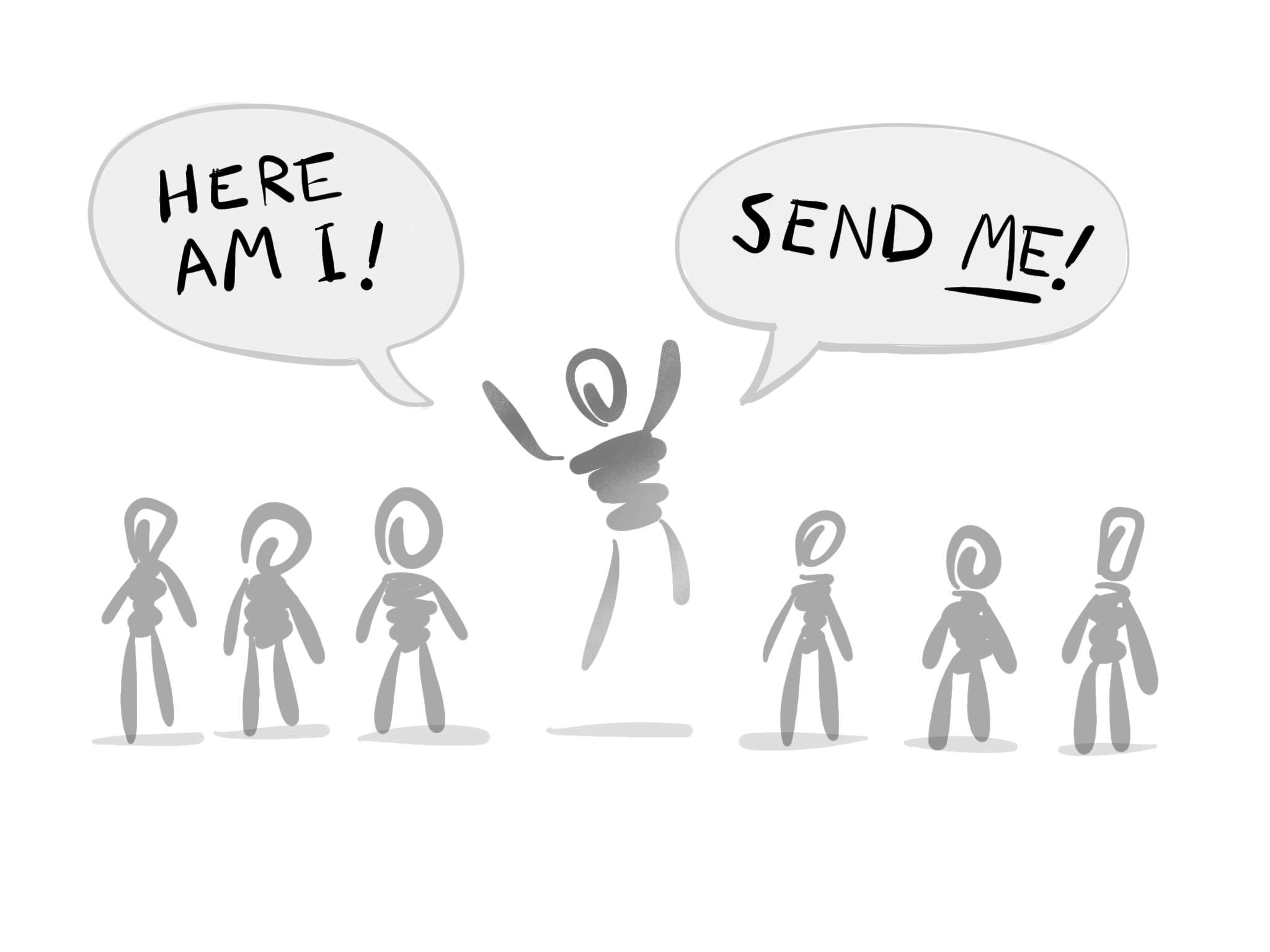 God Sends
Problem
Solution
Deep in sin
Isaiah
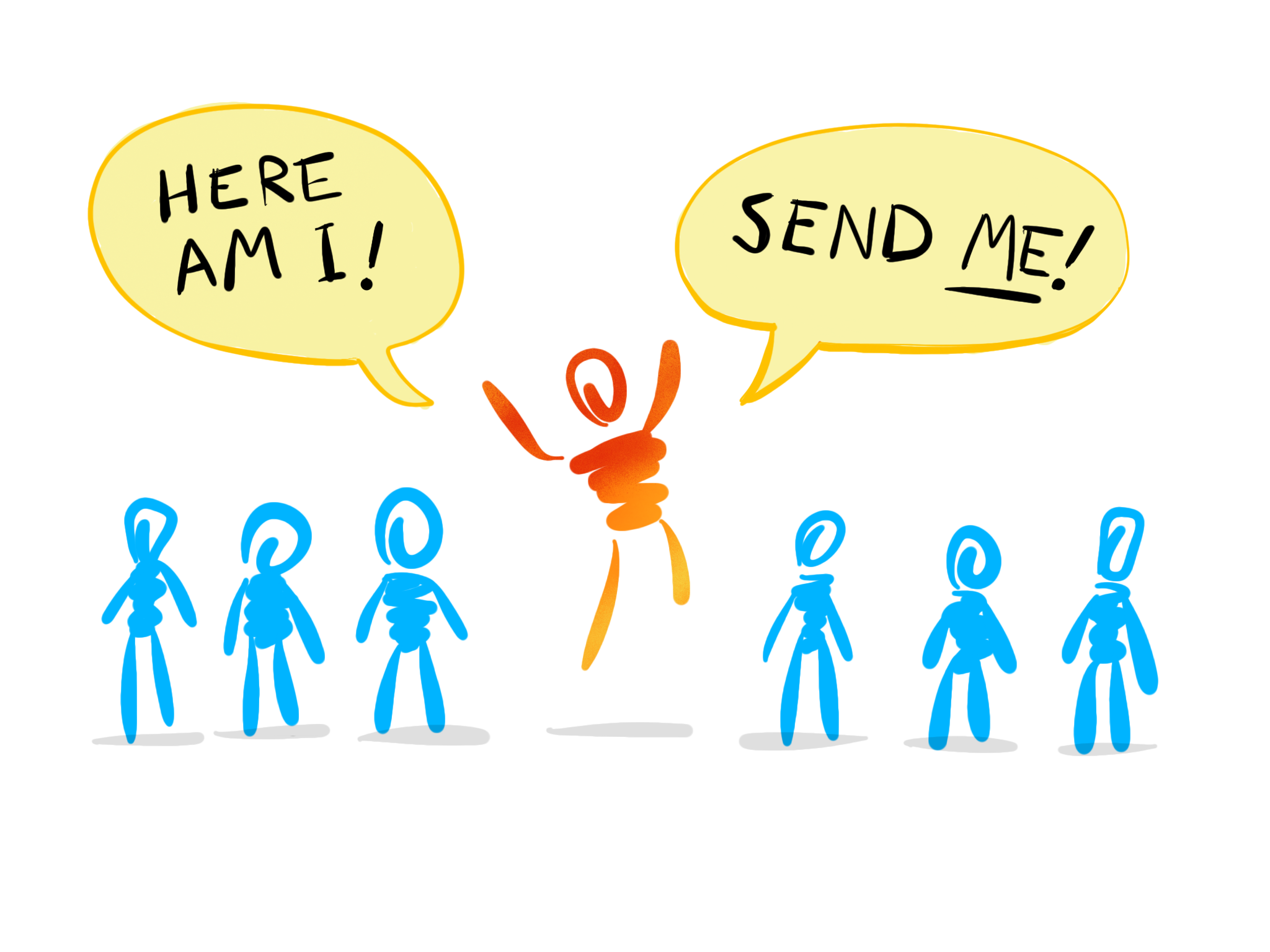 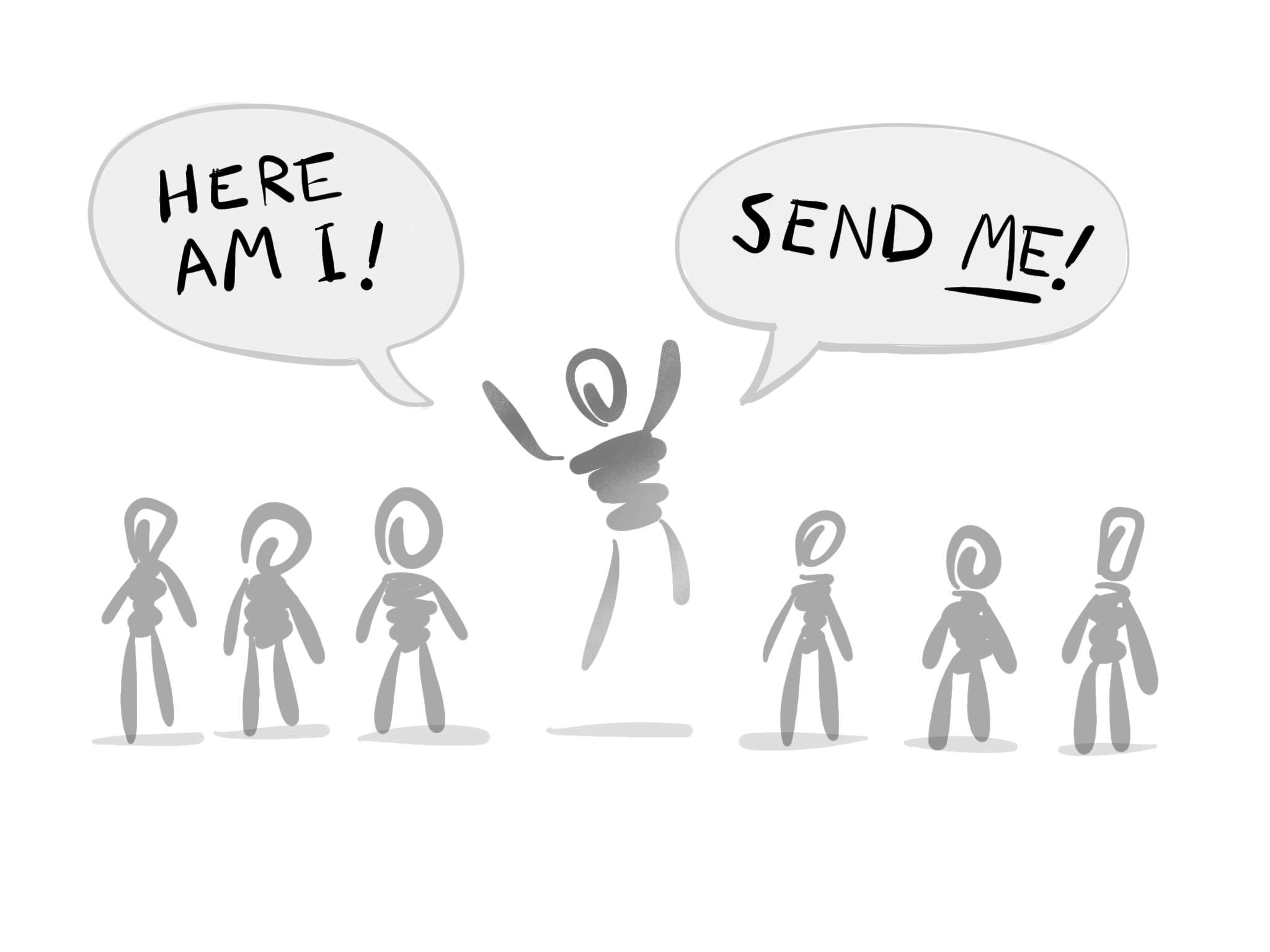 God Sends
Here am I!
Send me!
Problem
Solution
Deep in sin
Isaiah
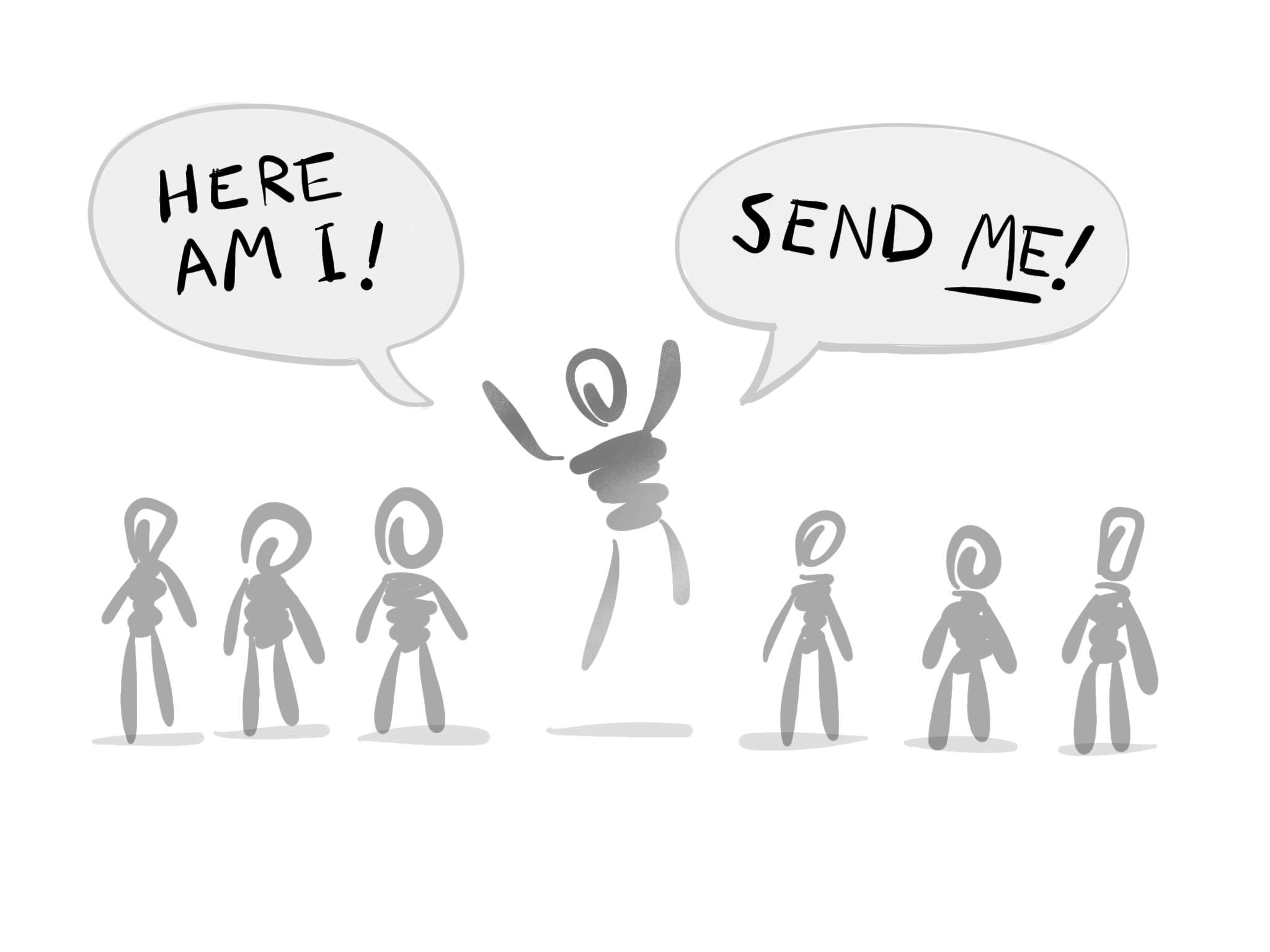 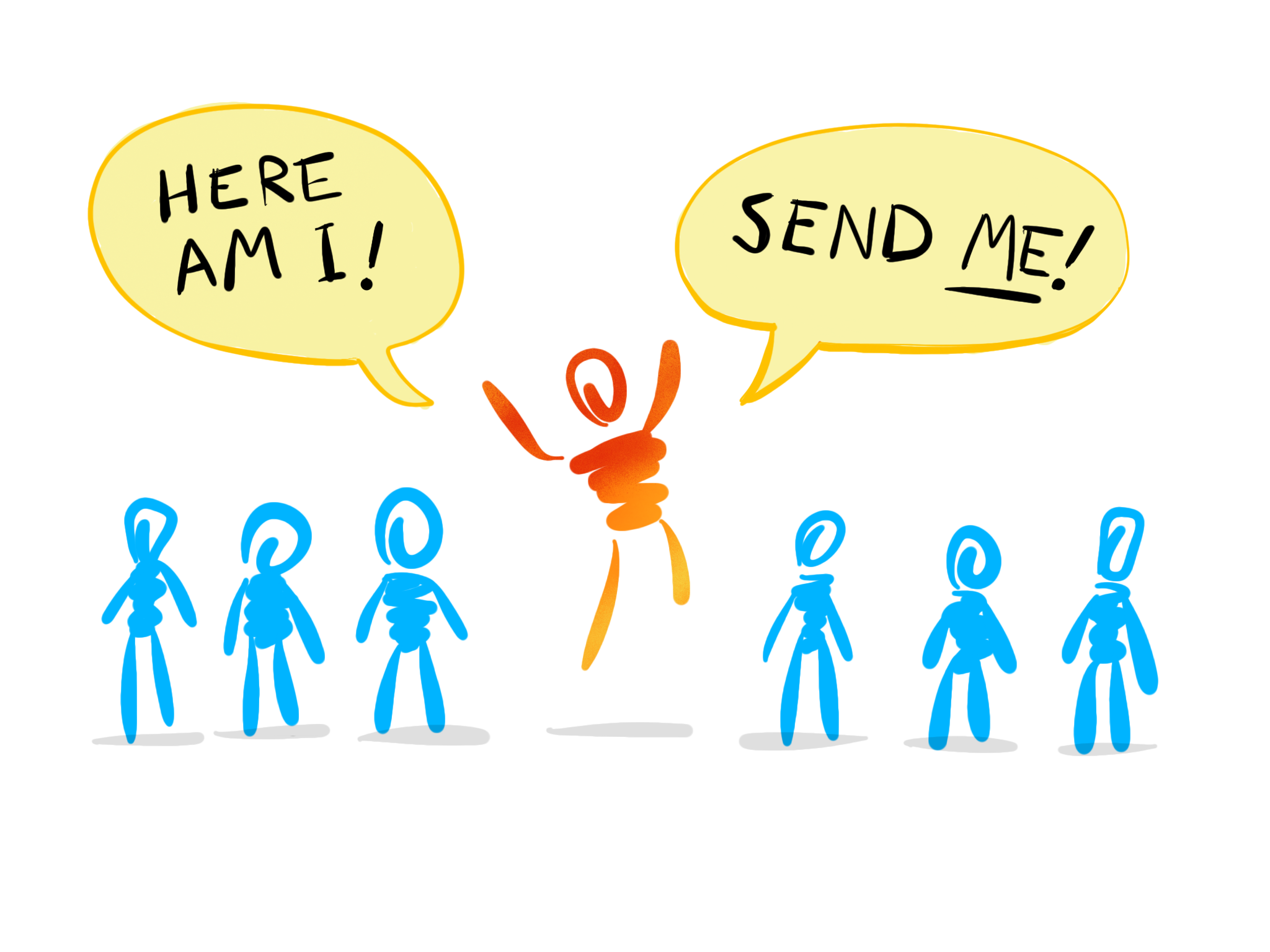 God Sends
Here am I!
Send me!
Isaiah
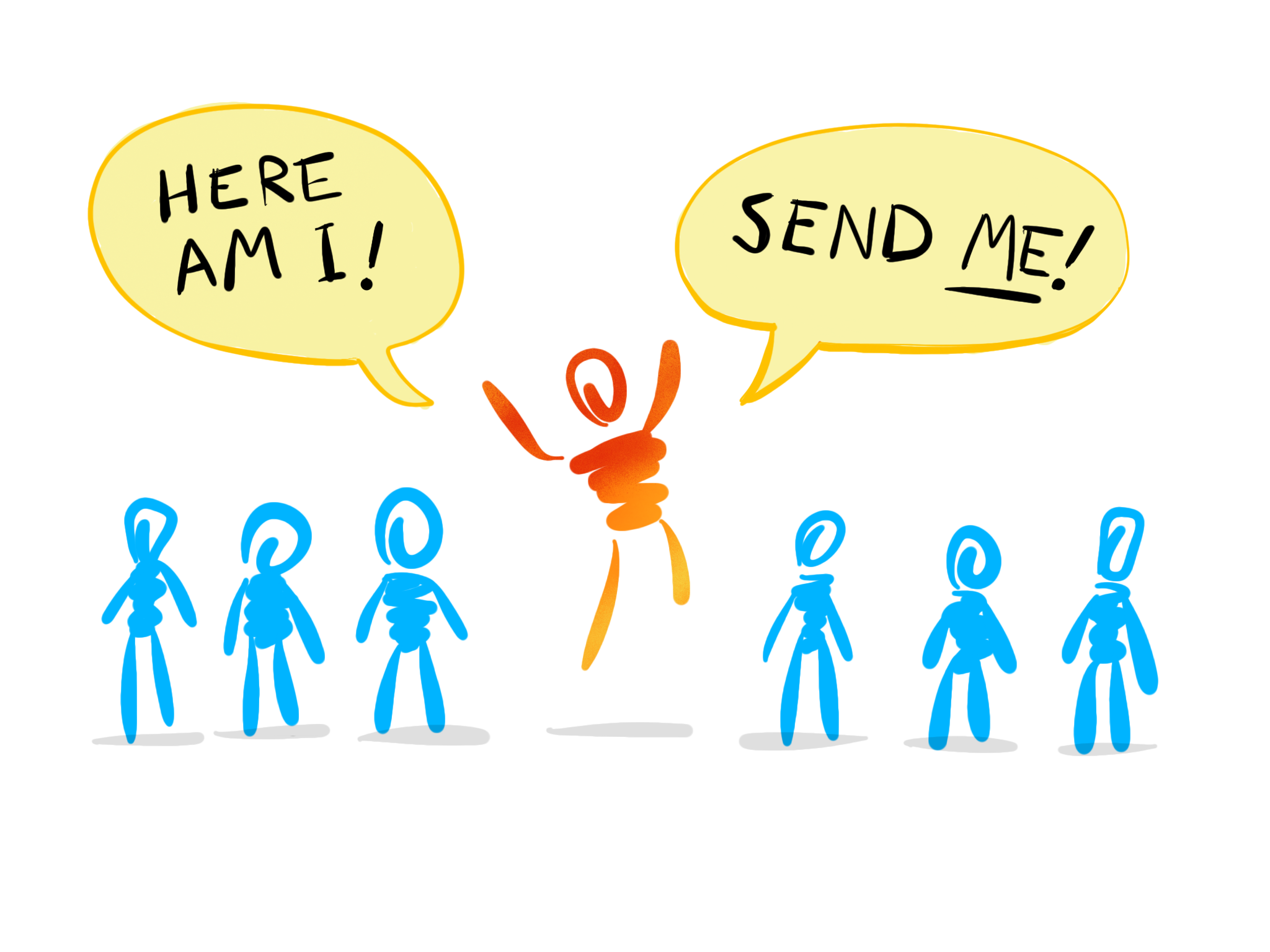 Let’s be an Isaiah.
Moses
Gideon
Jeremiah
Jonah
Isaiah
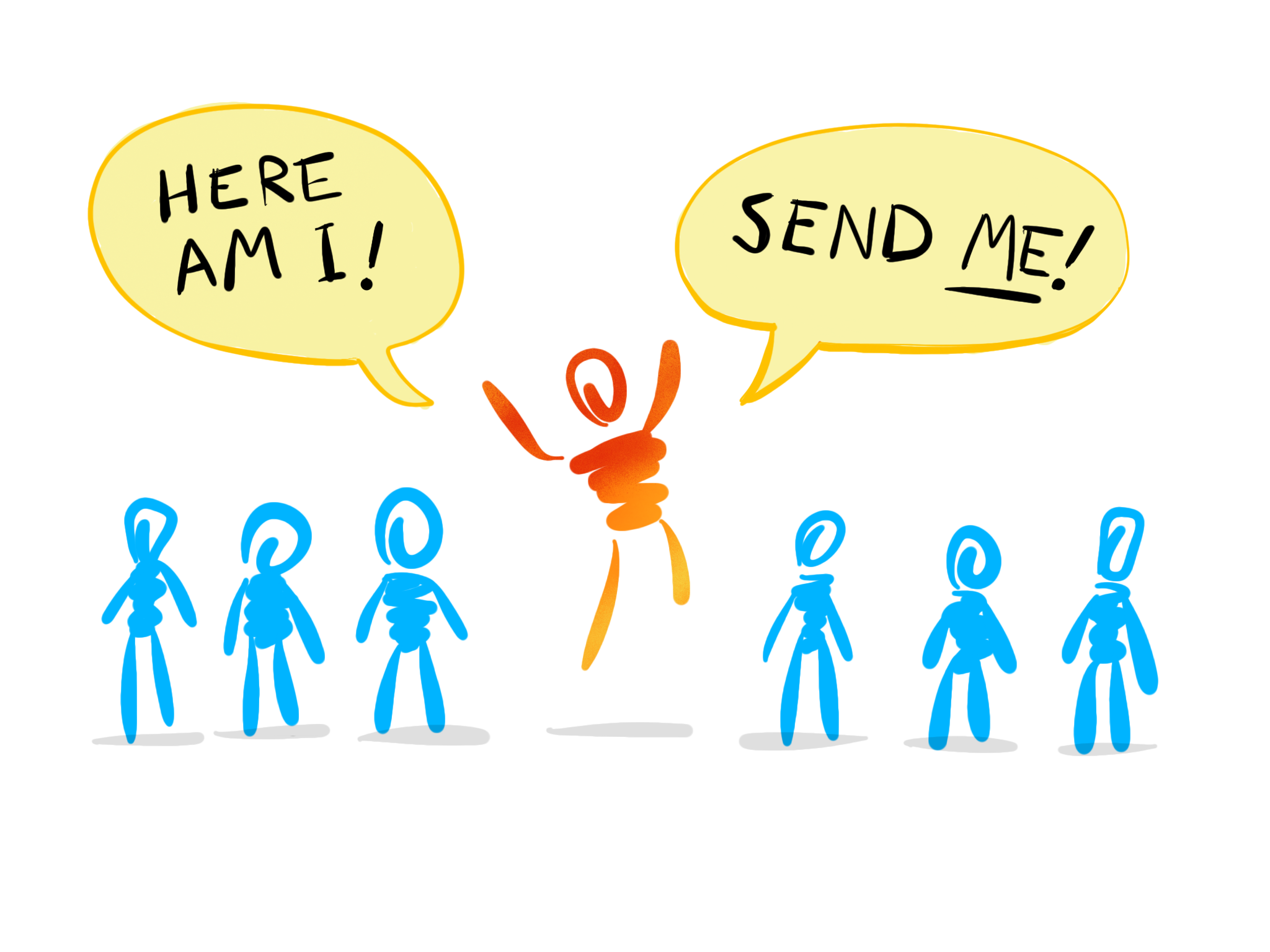 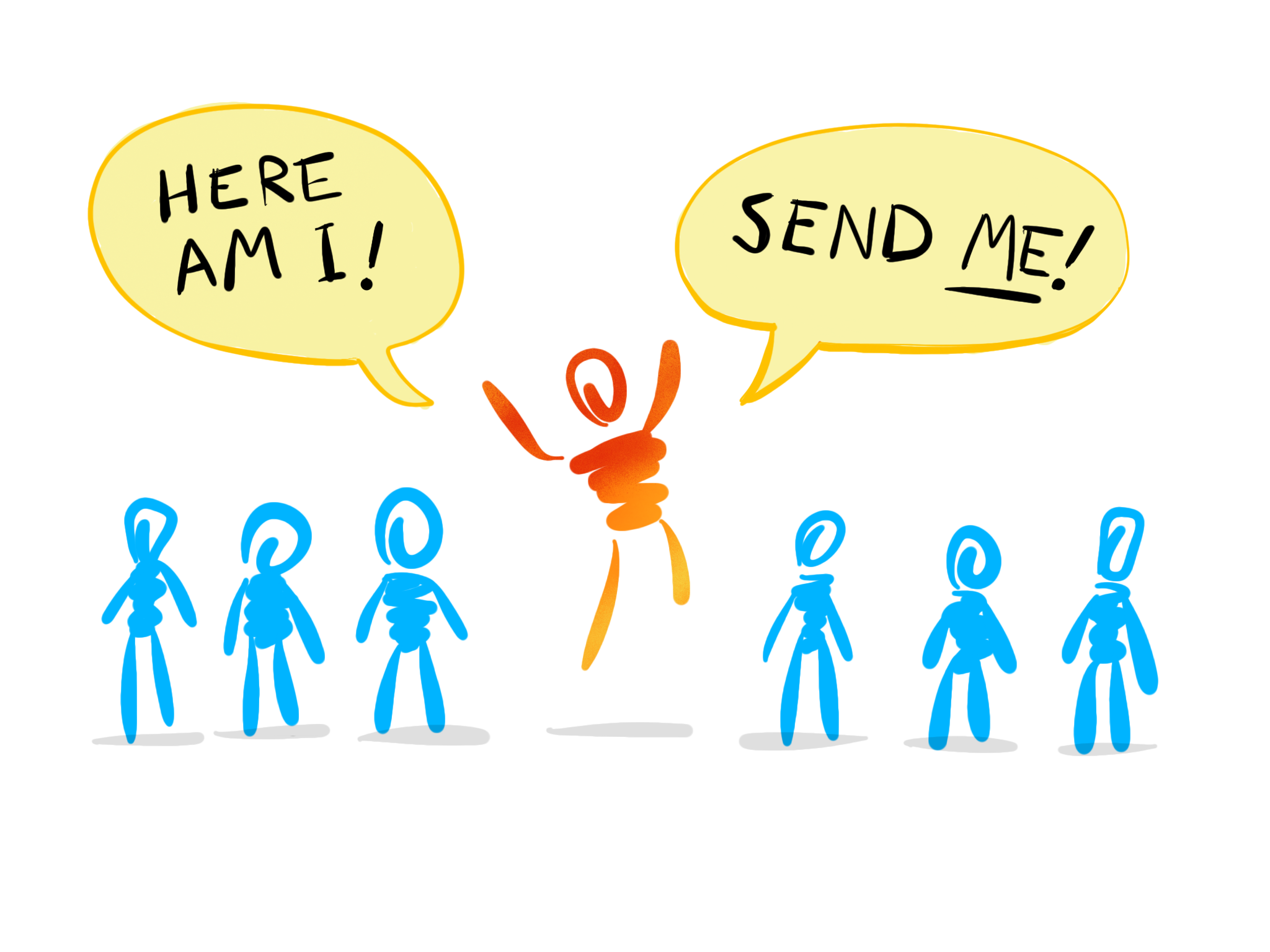 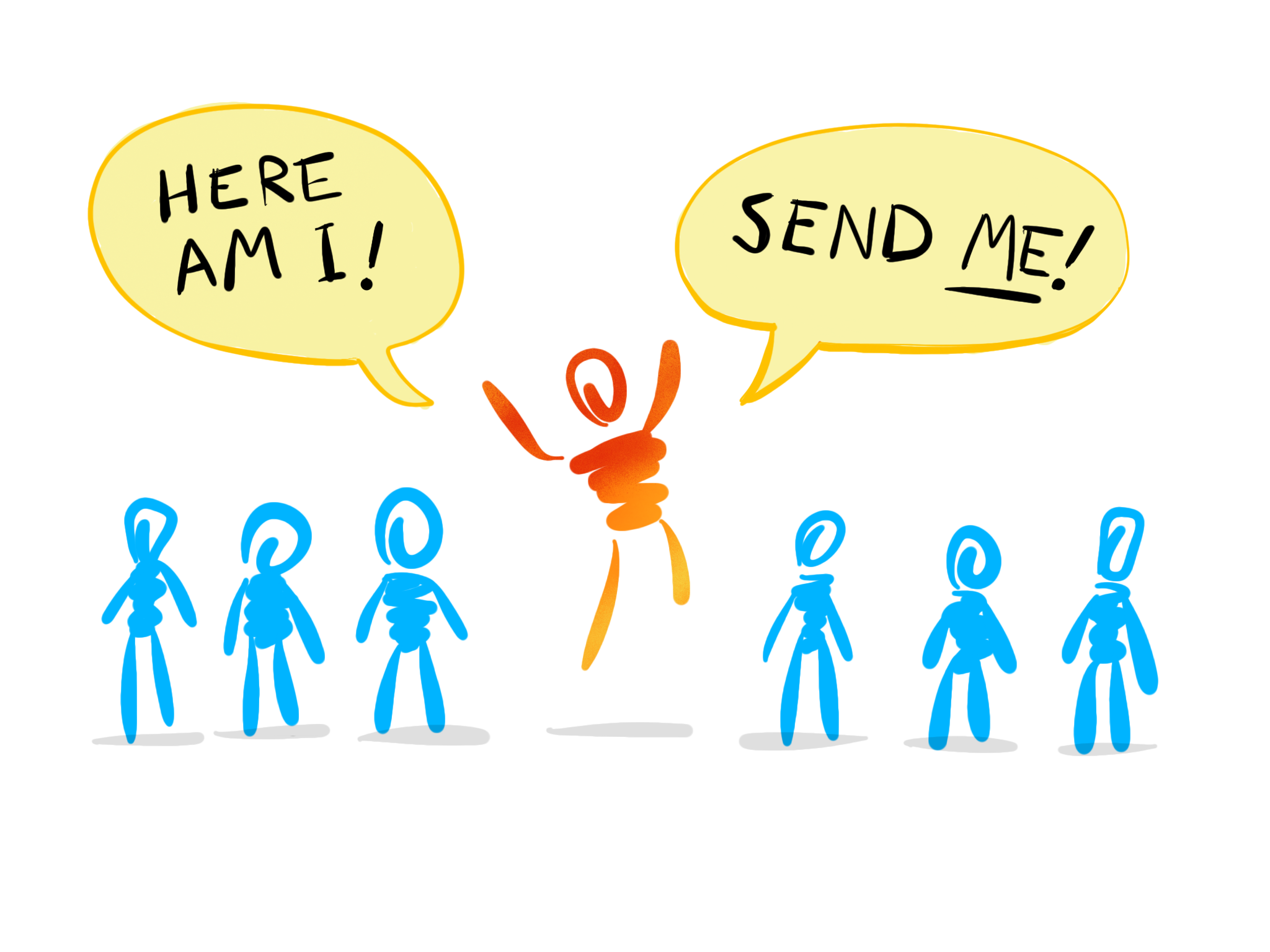 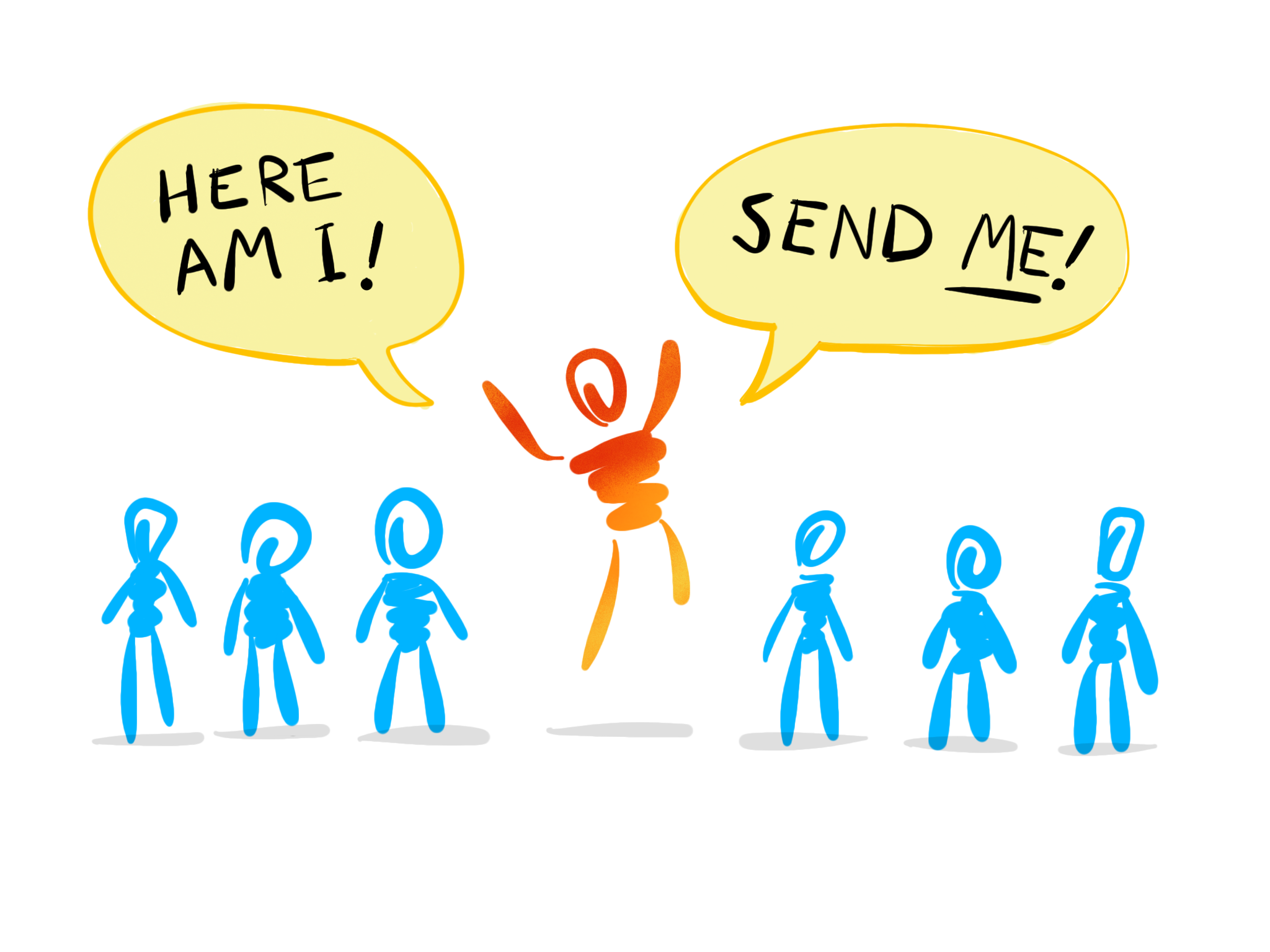 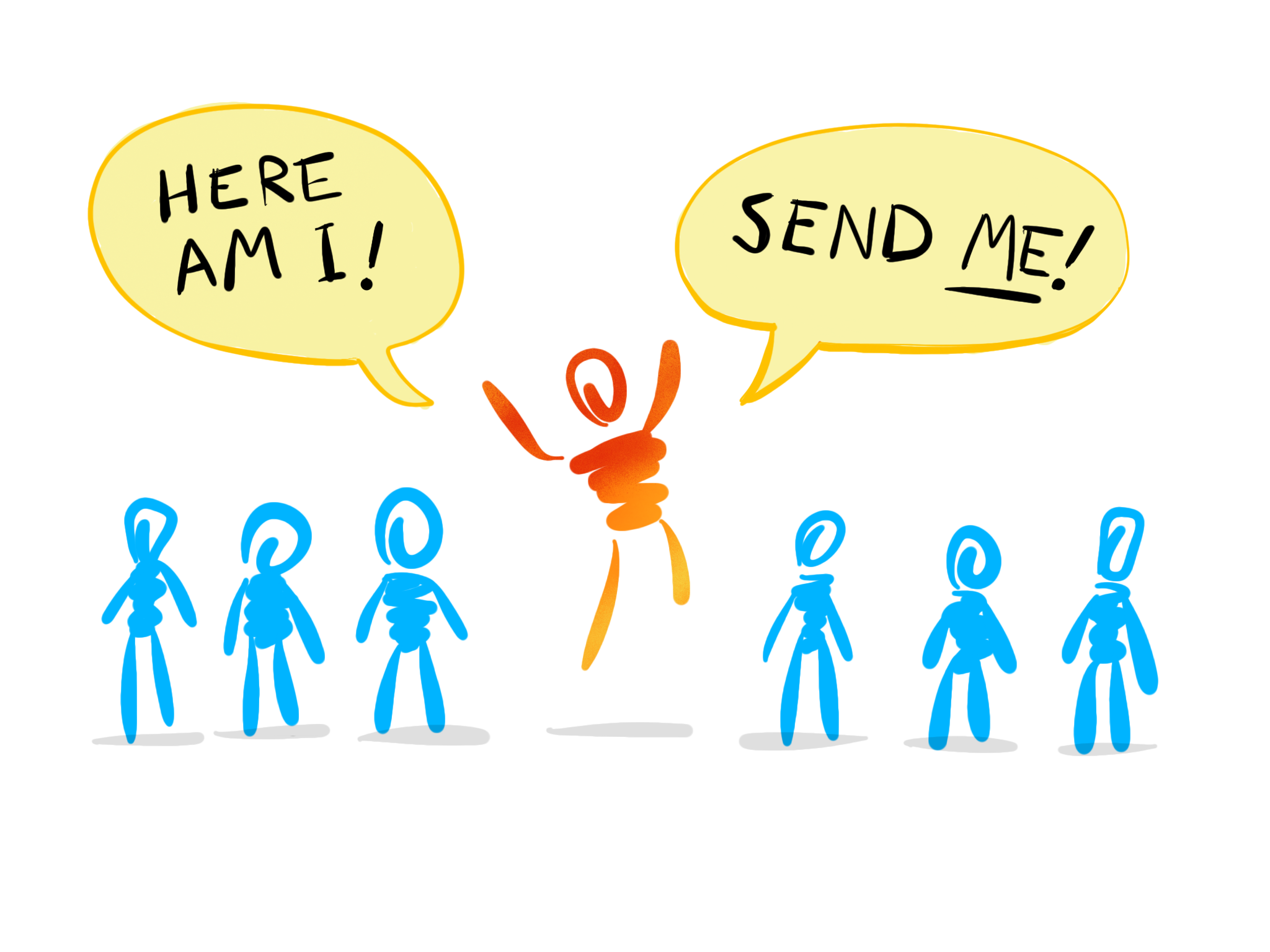 Which one will you be?